Министерство общего и профессионального образования Свердловской области
Государственное бюджетное профессиональное образовательное учреждение
 Свердловской области
«Камышловский педагогический колледж»
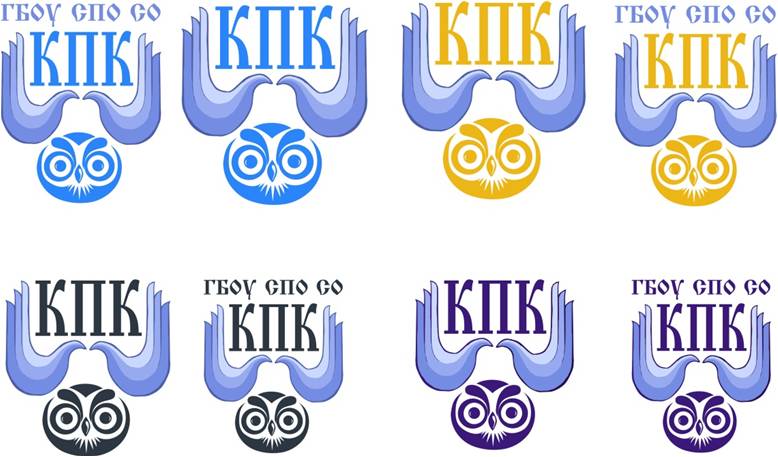 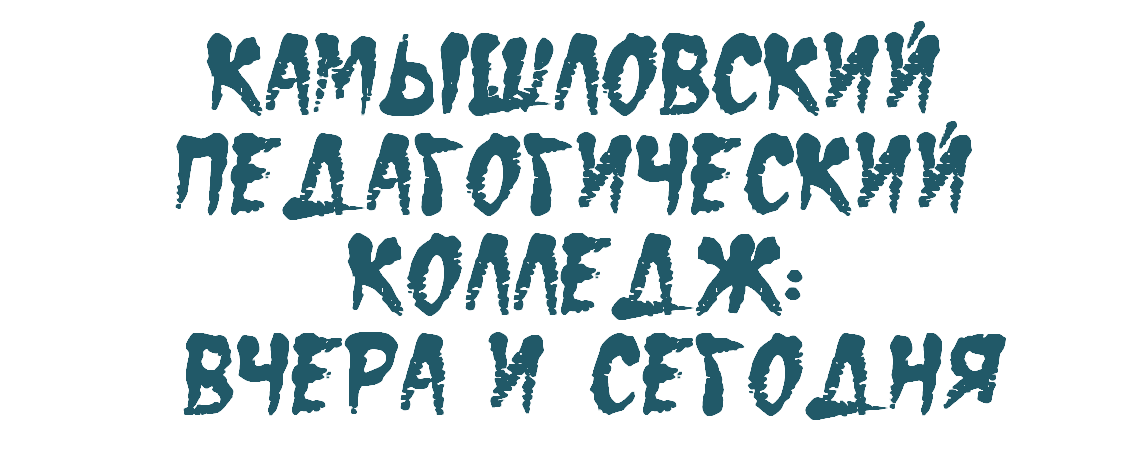 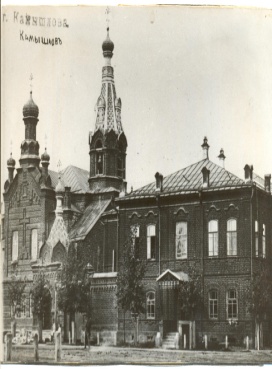 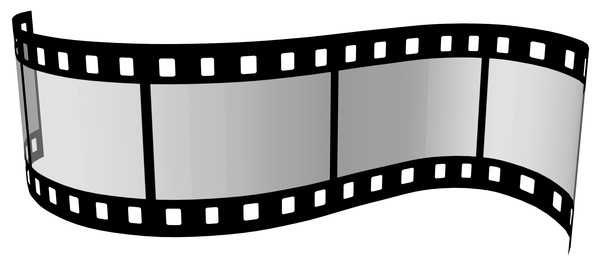 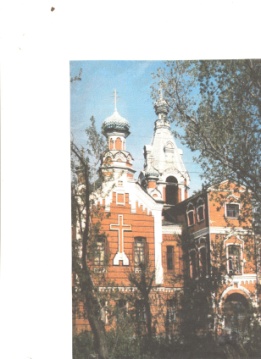 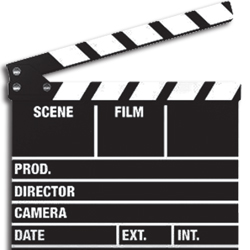 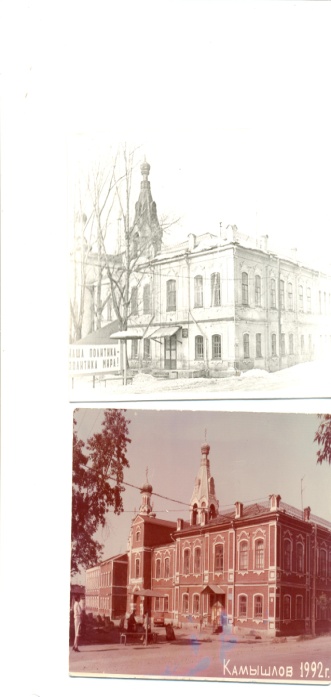 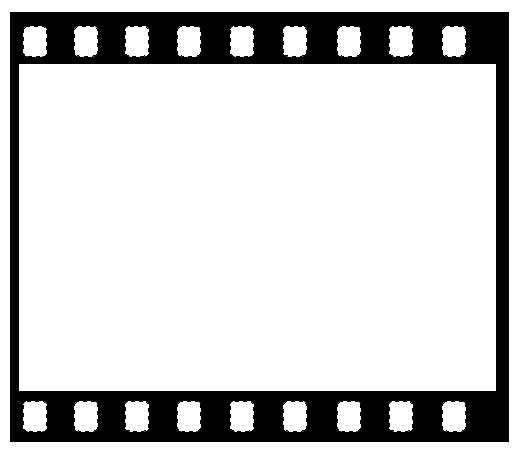 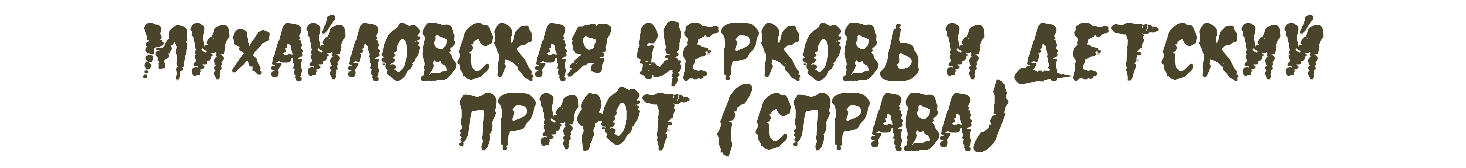 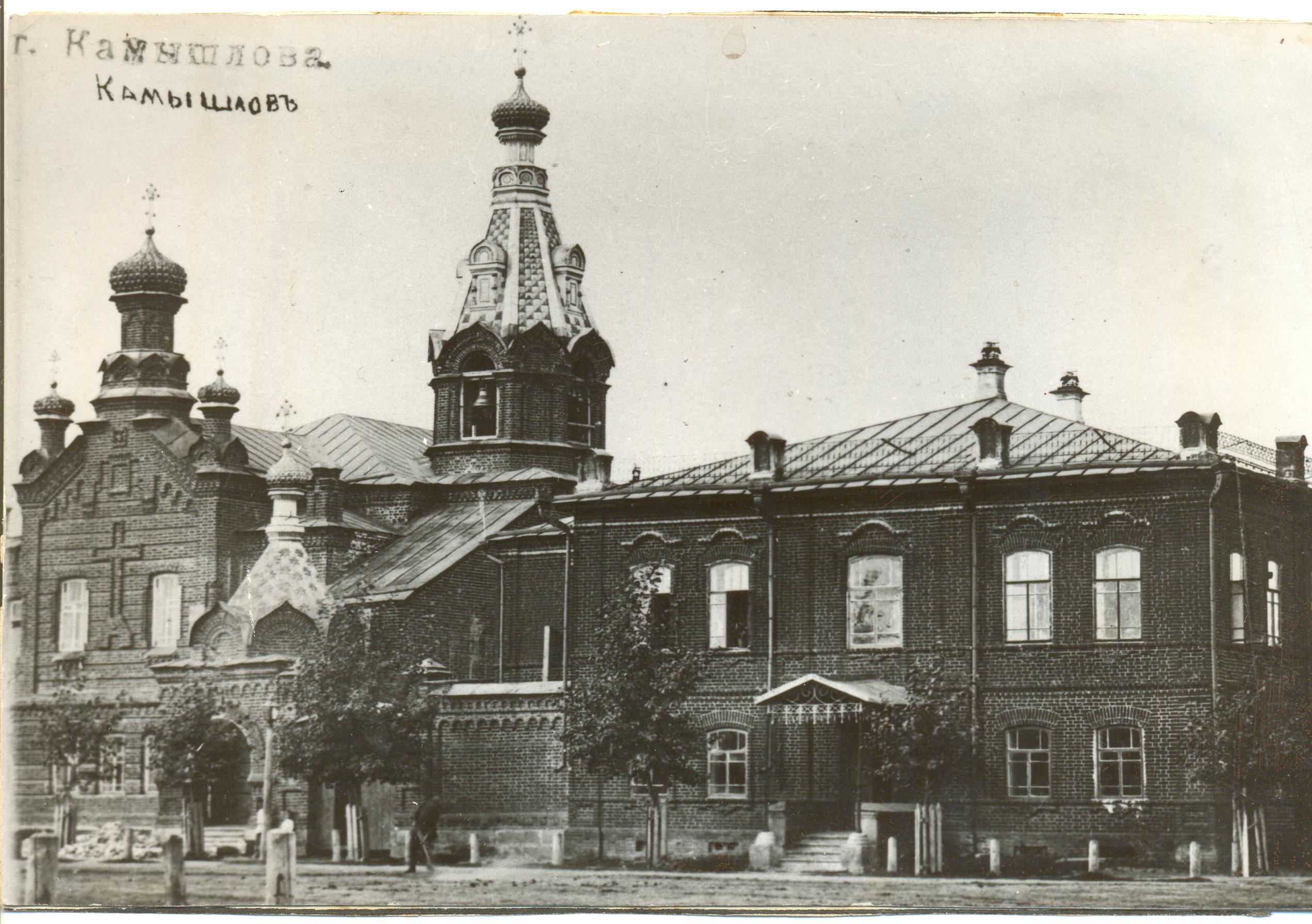 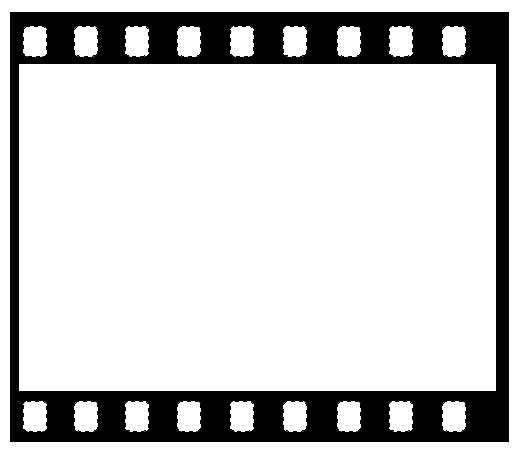 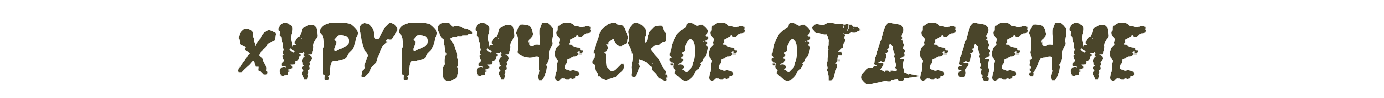 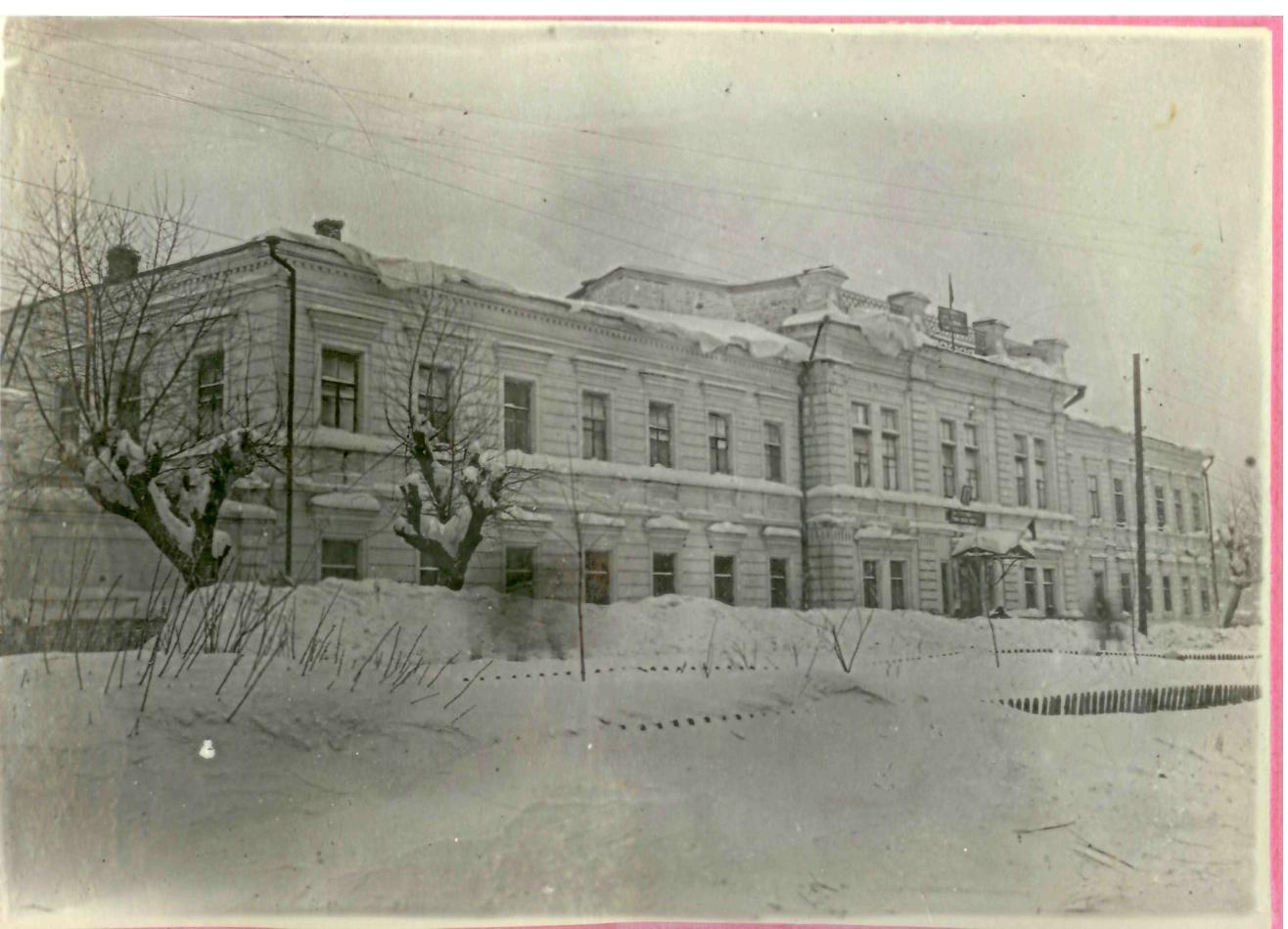 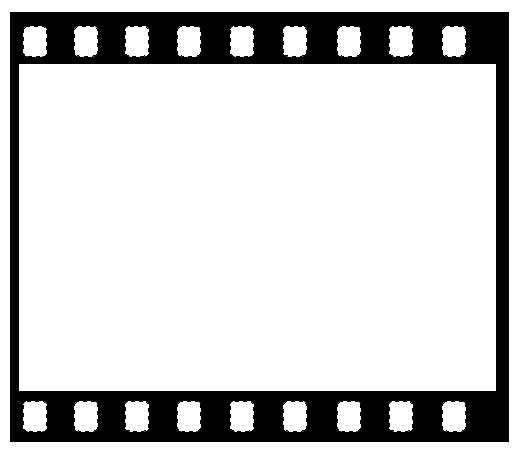 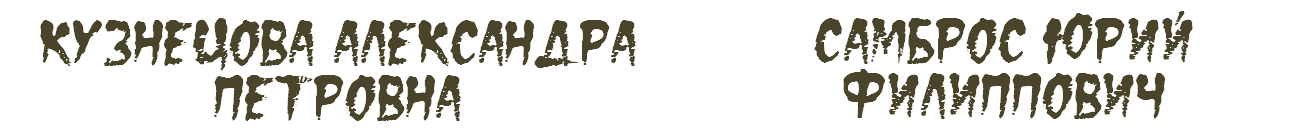 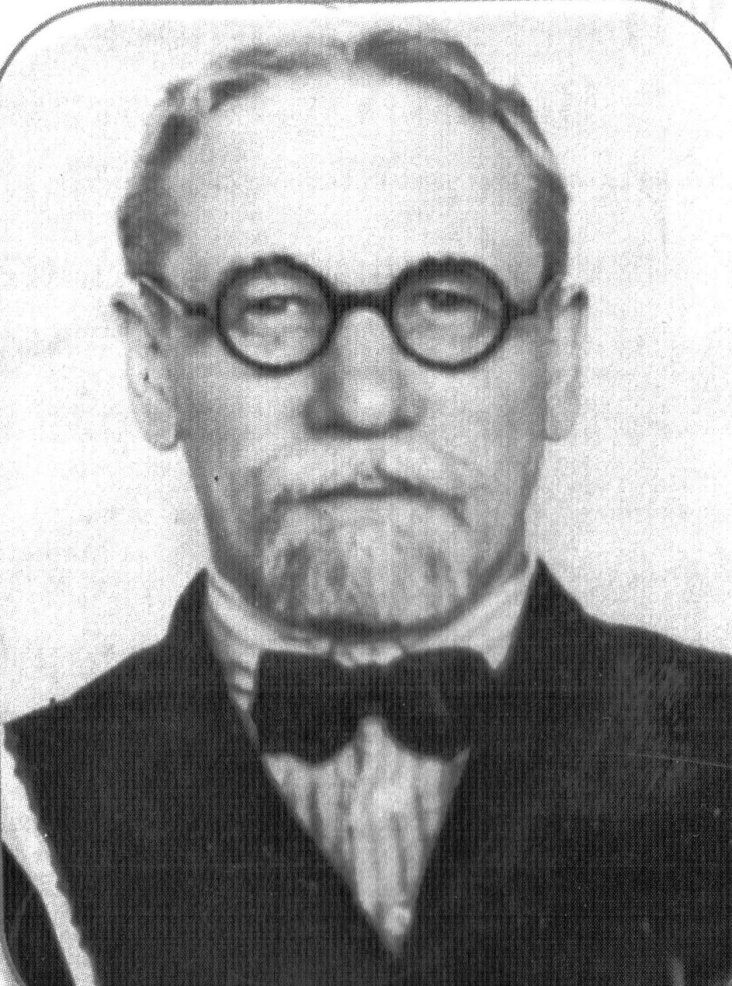 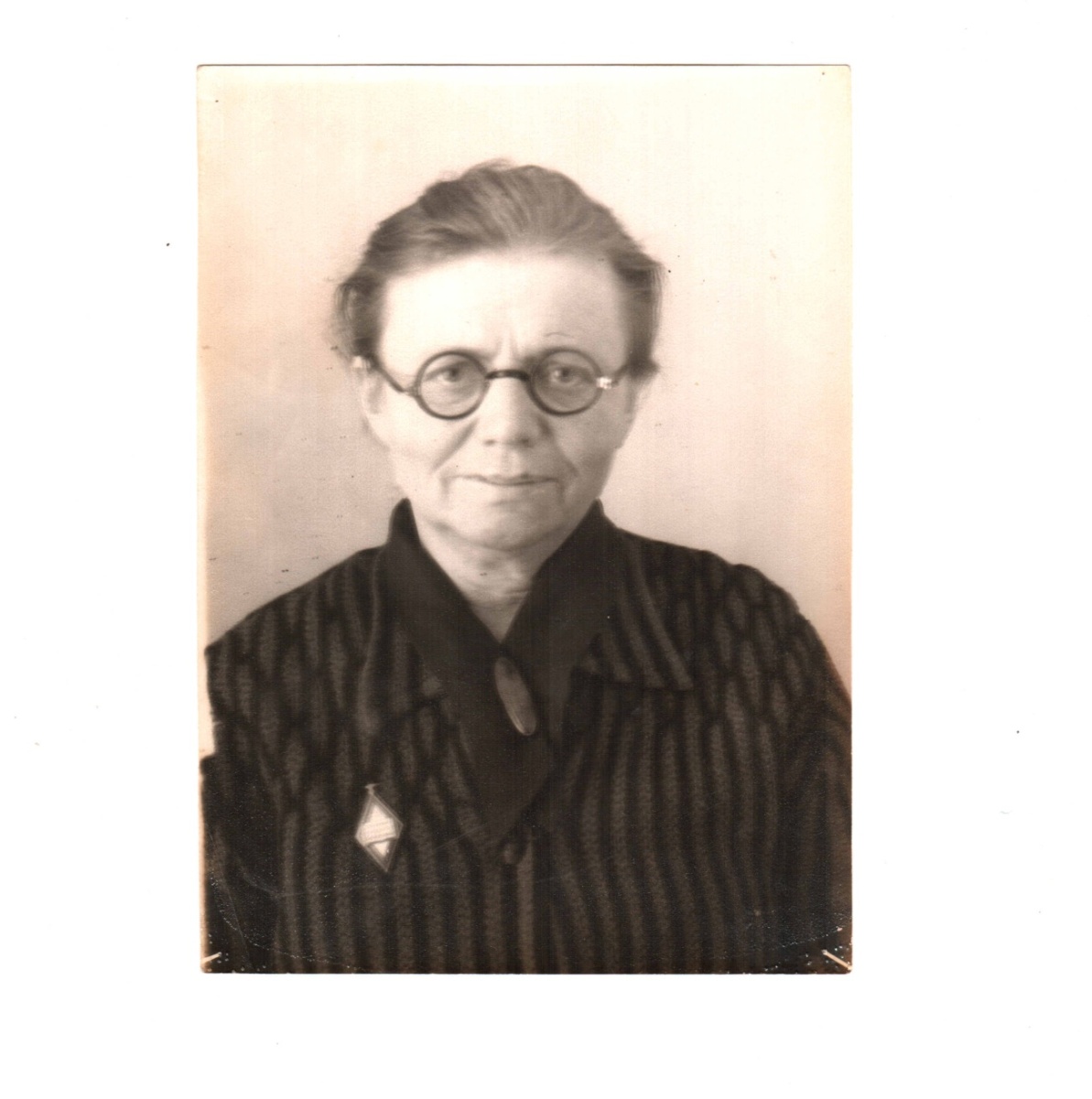 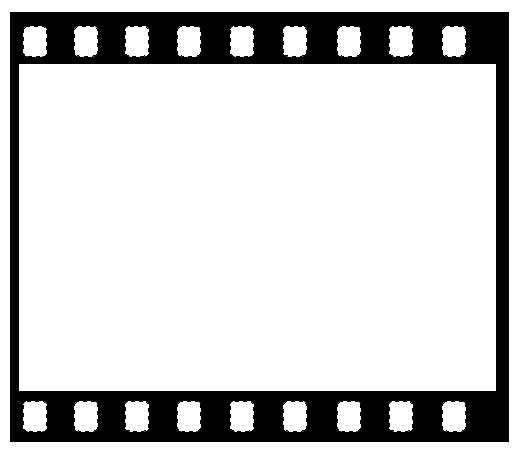 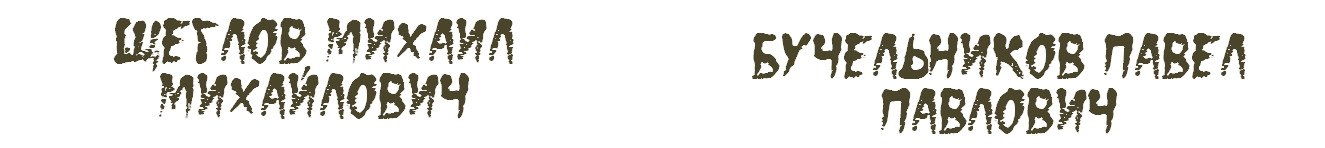 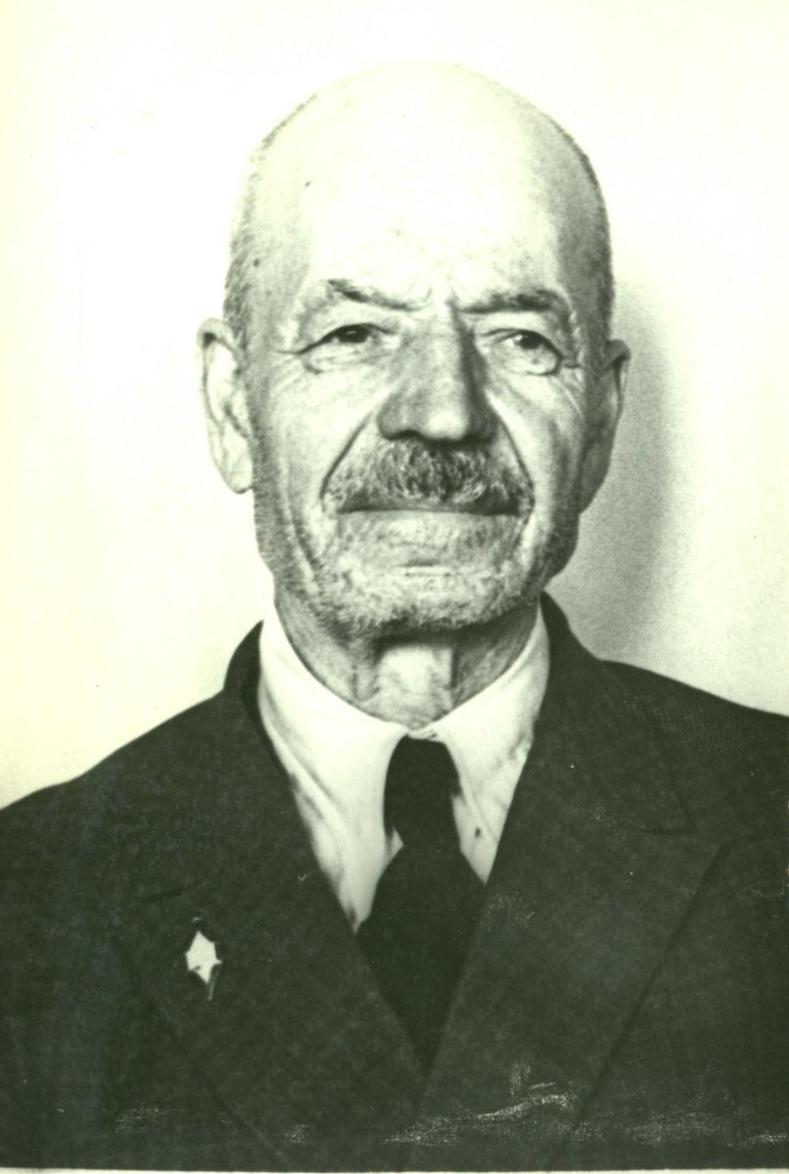 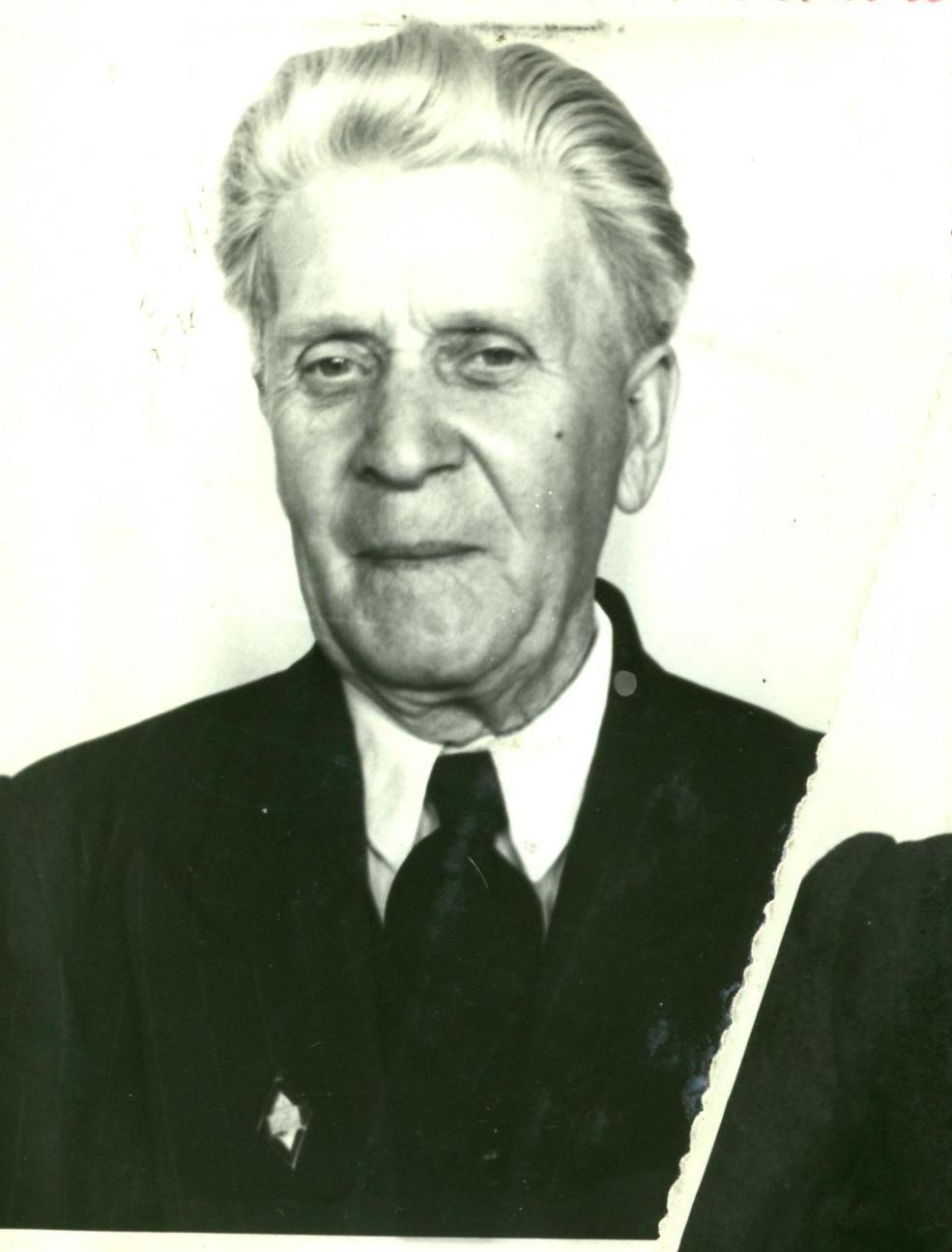 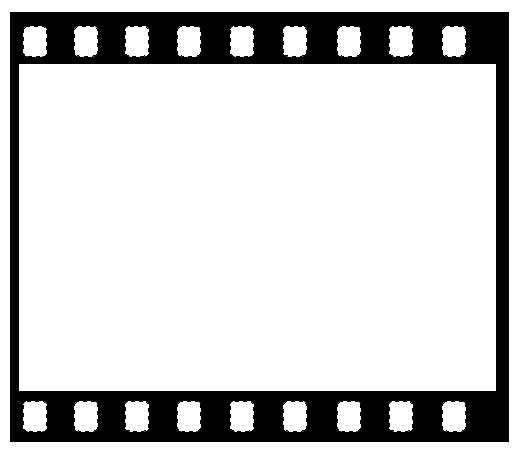 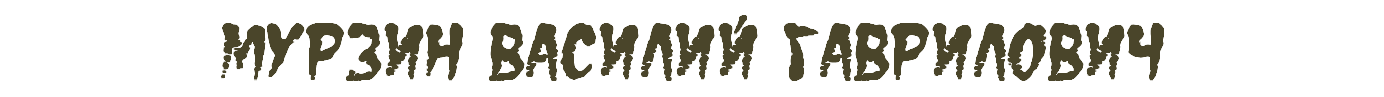 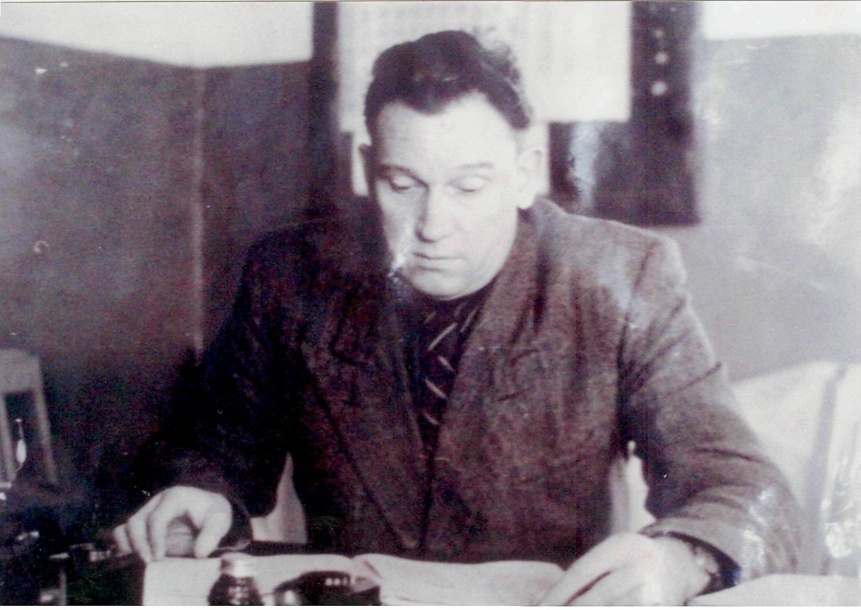 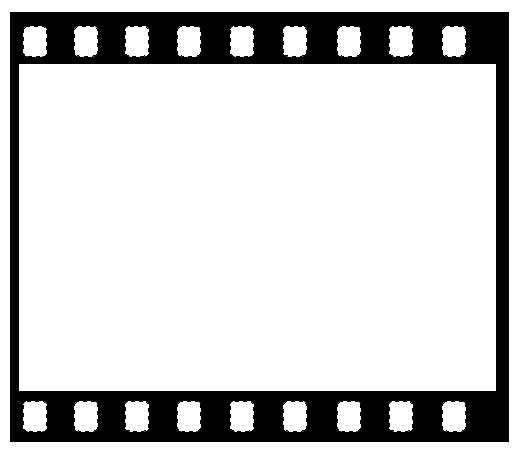 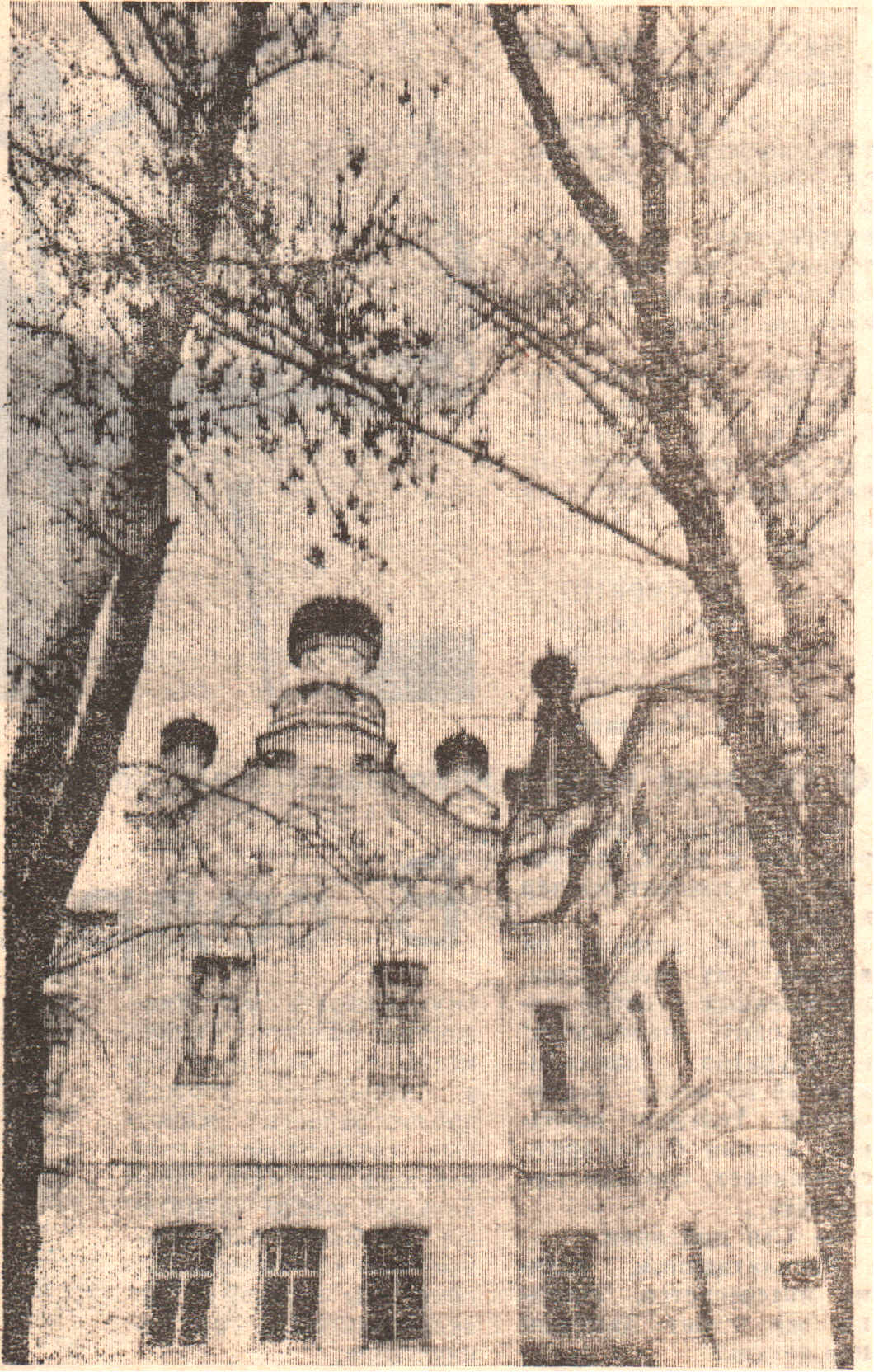 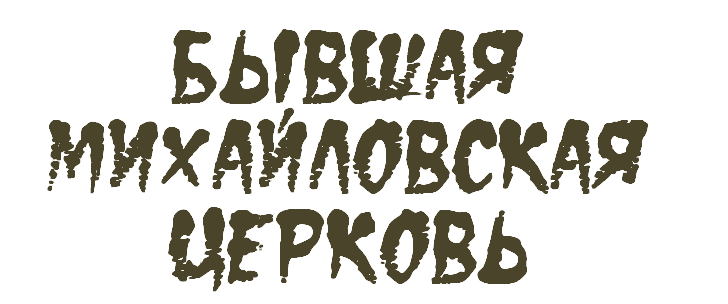 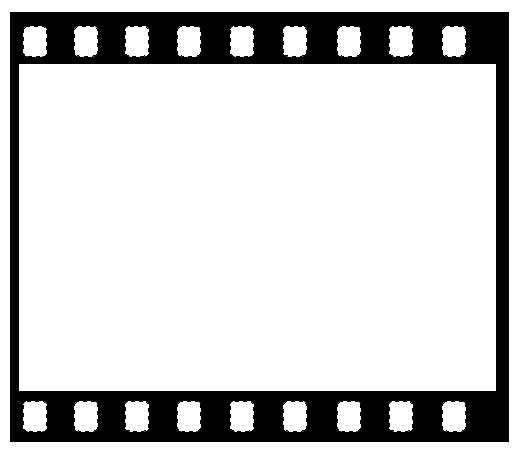 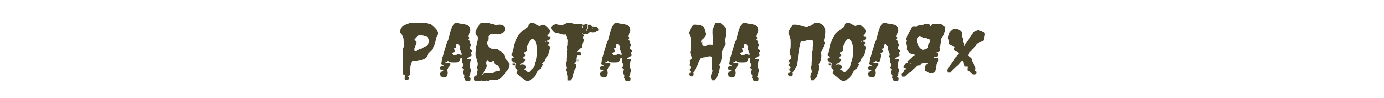 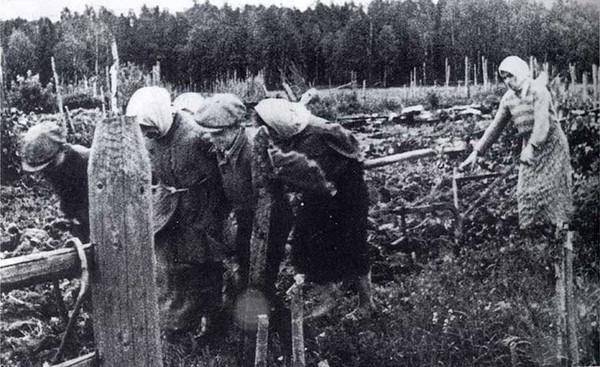 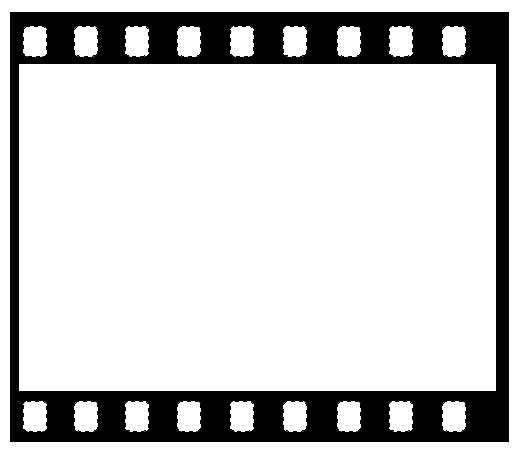 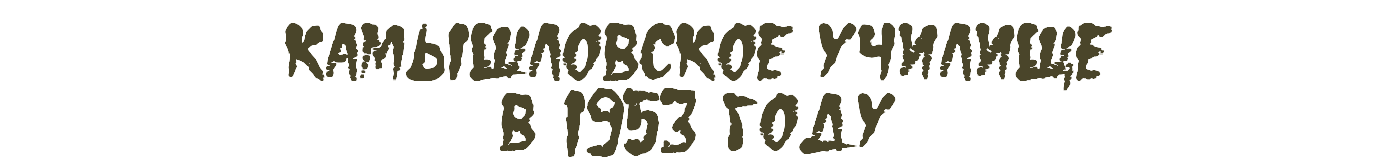 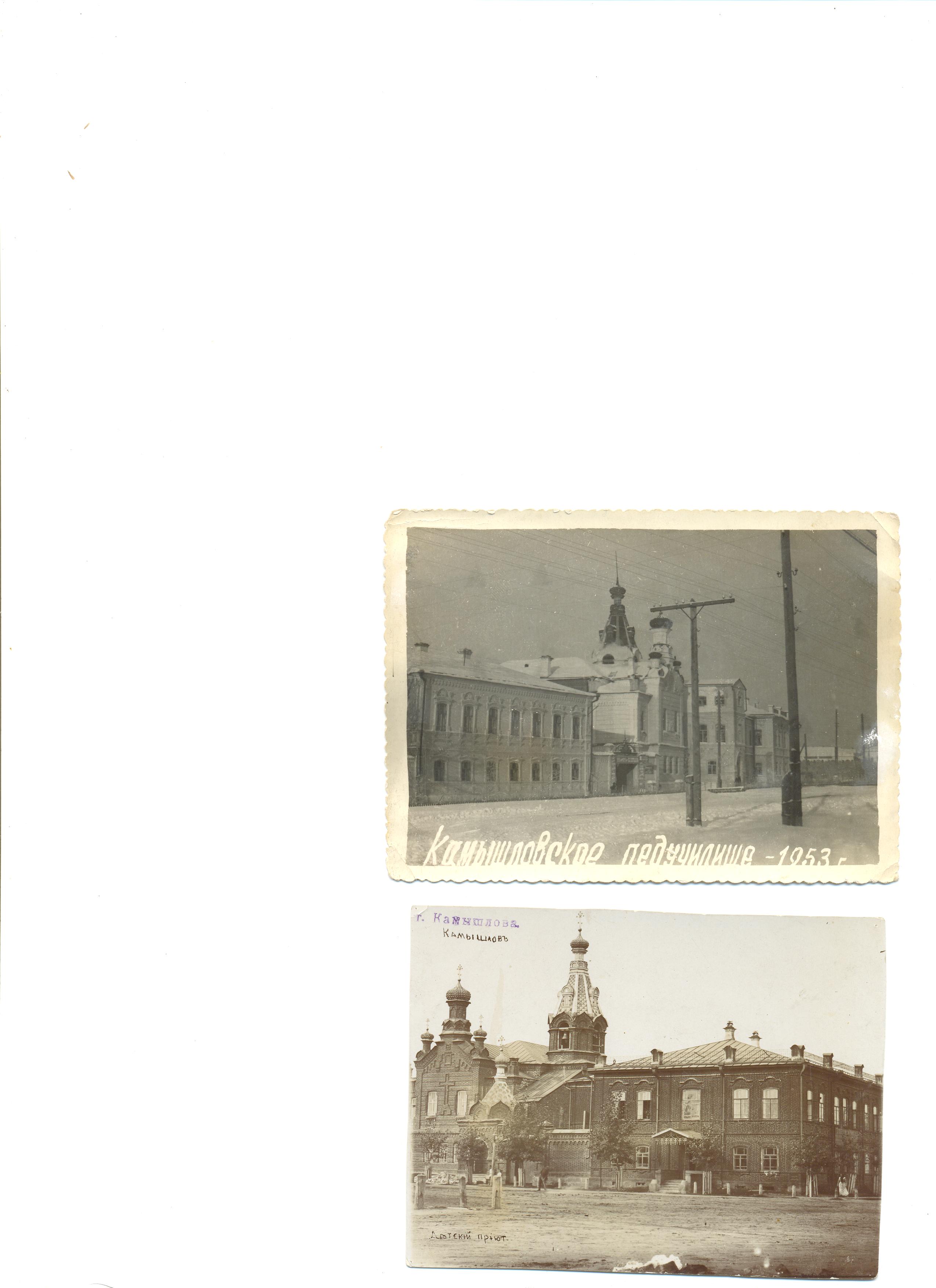 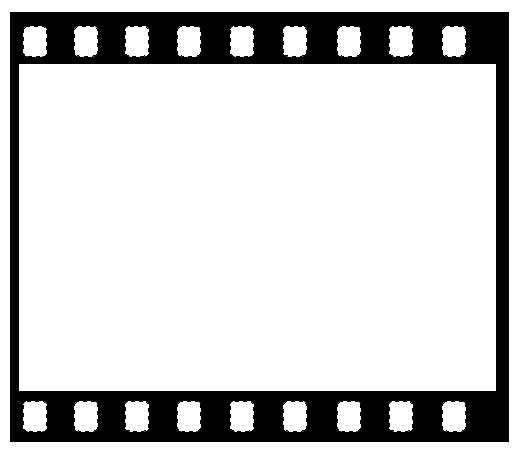 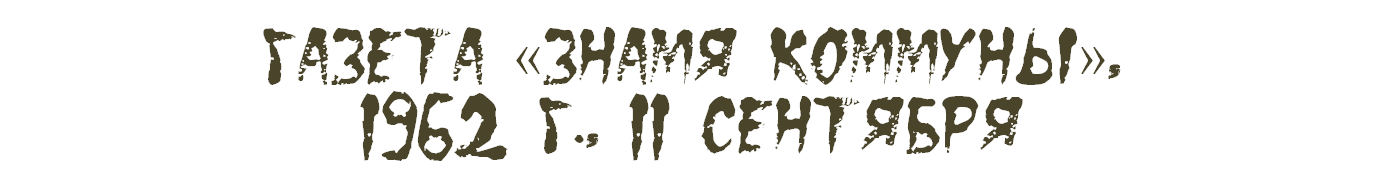 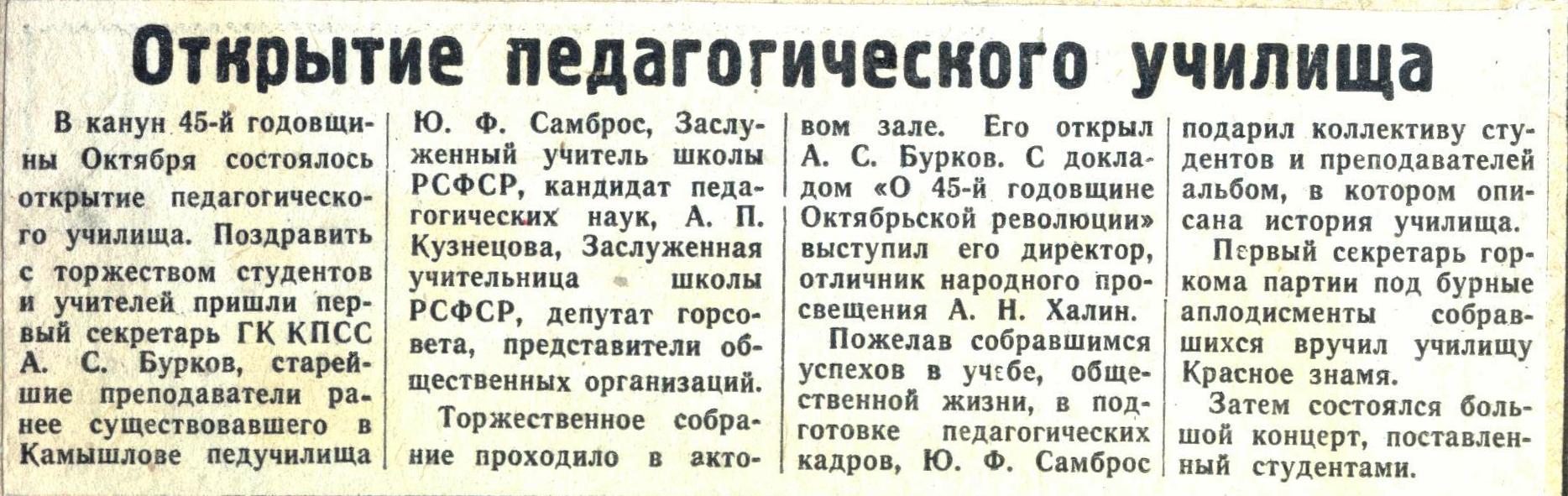 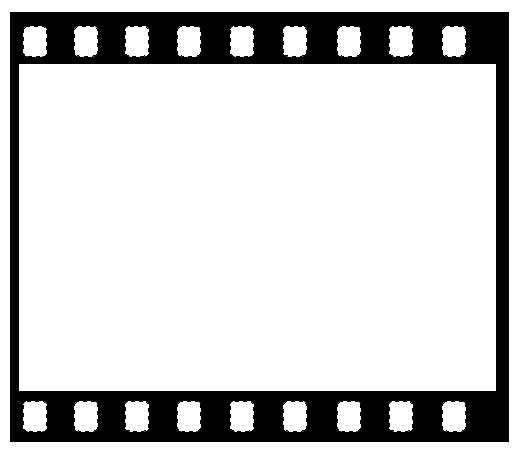 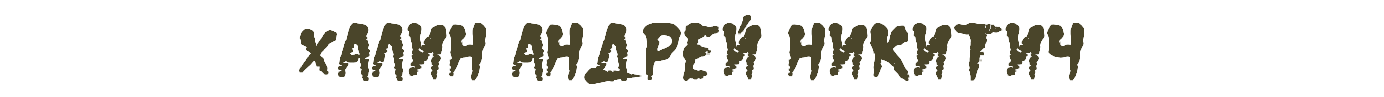 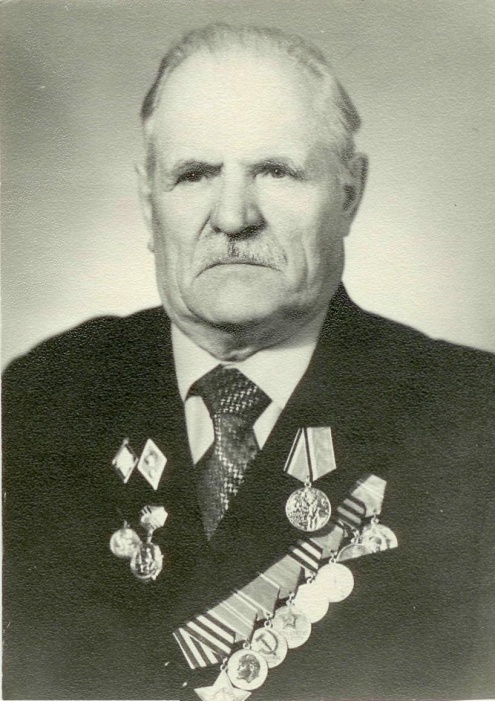 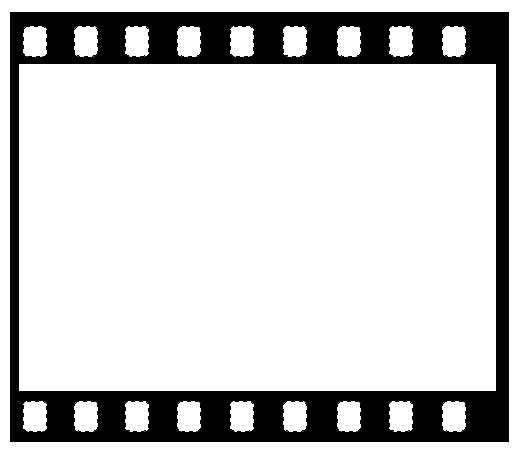 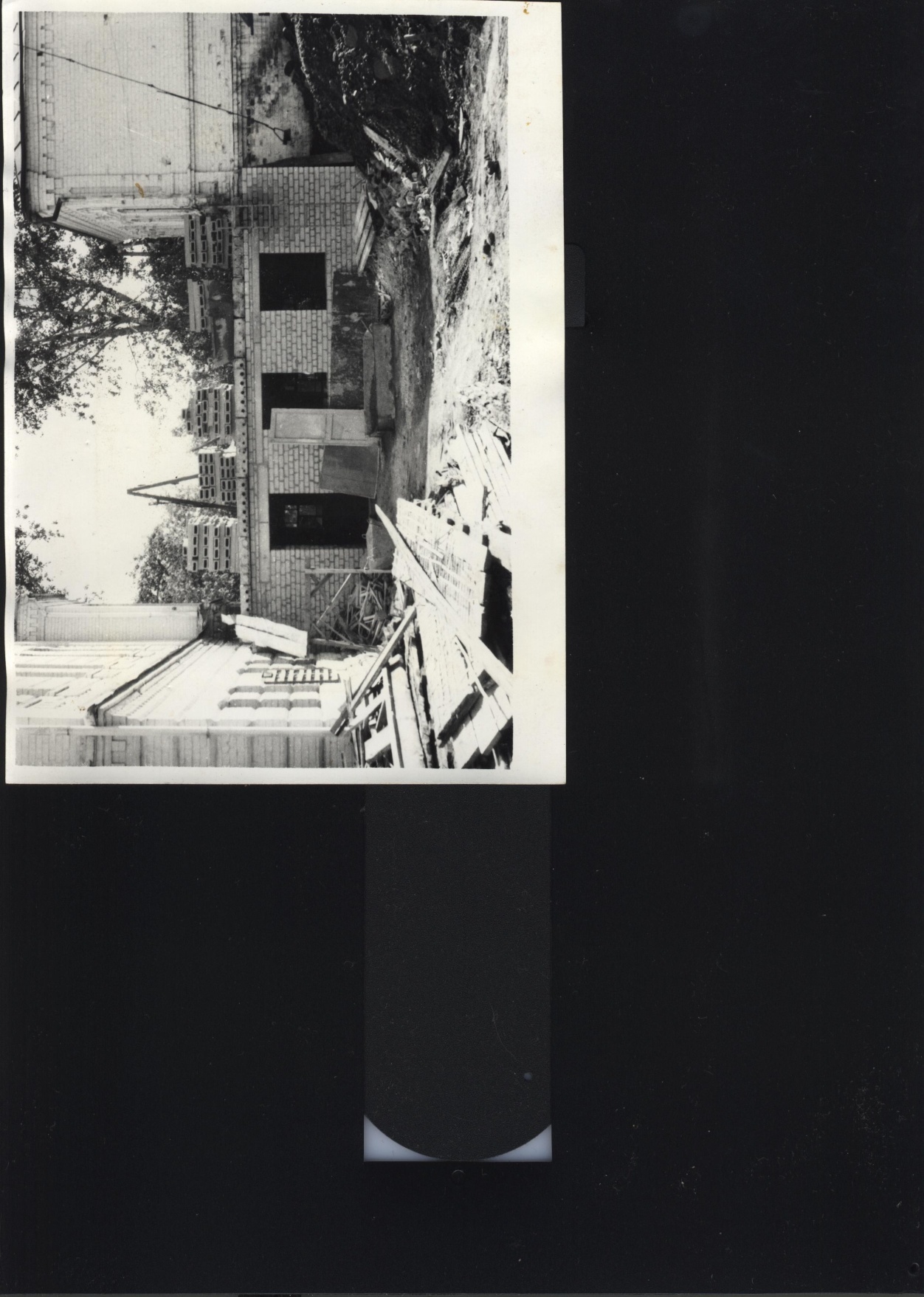 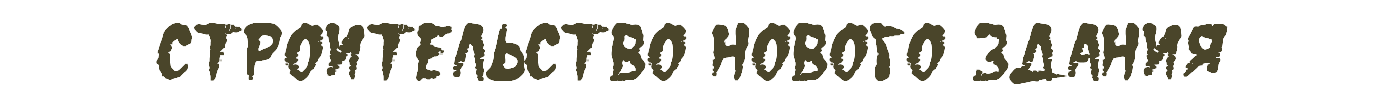 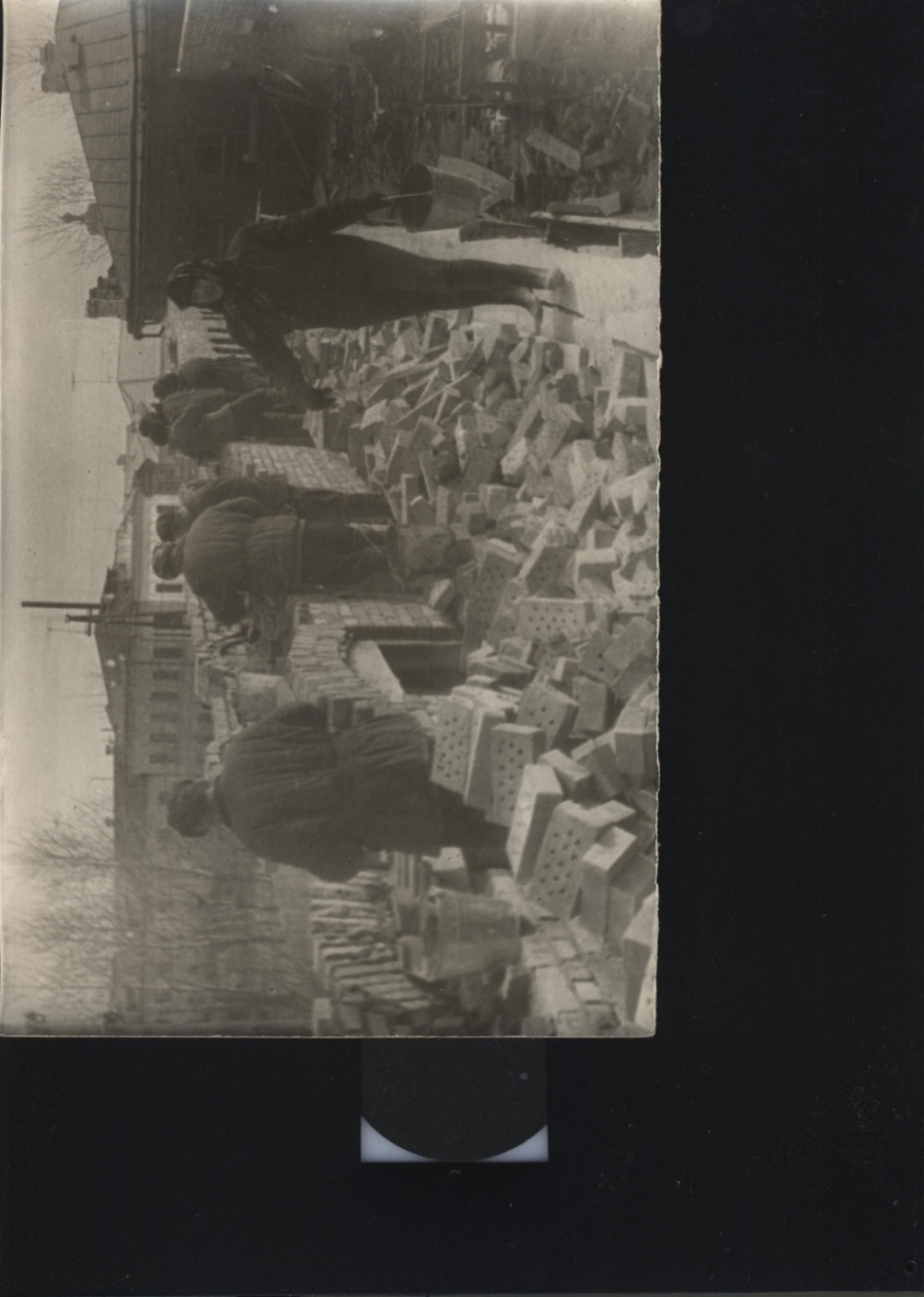 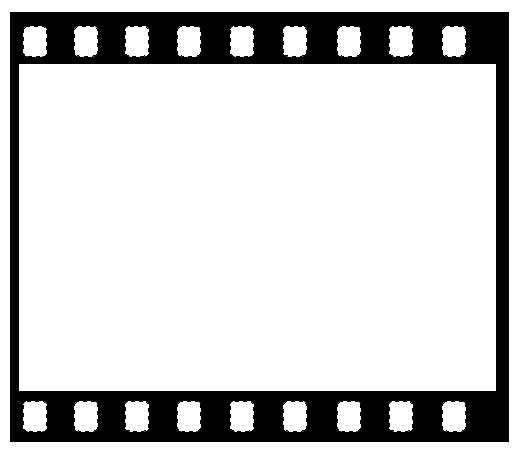 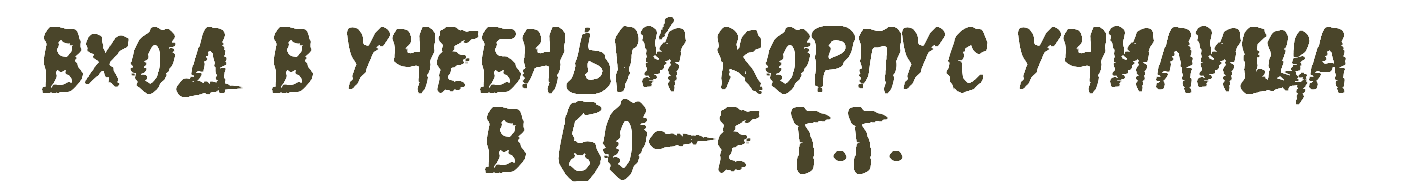 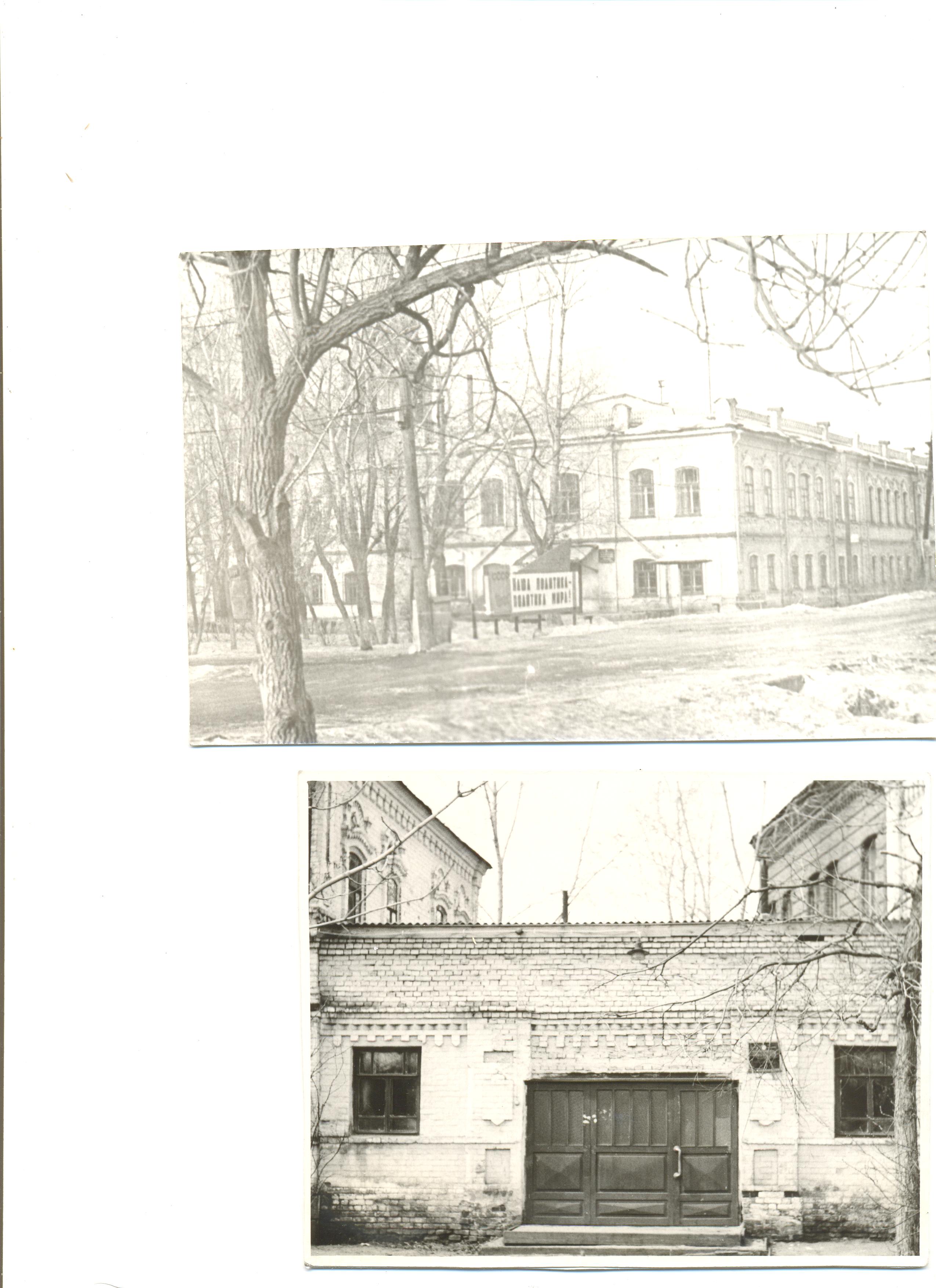 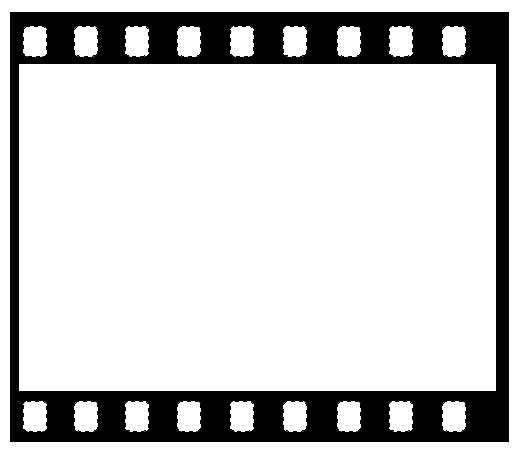 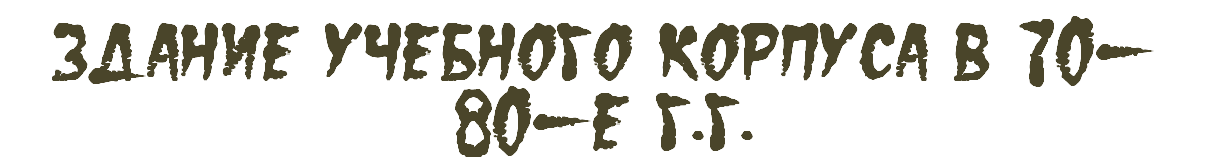 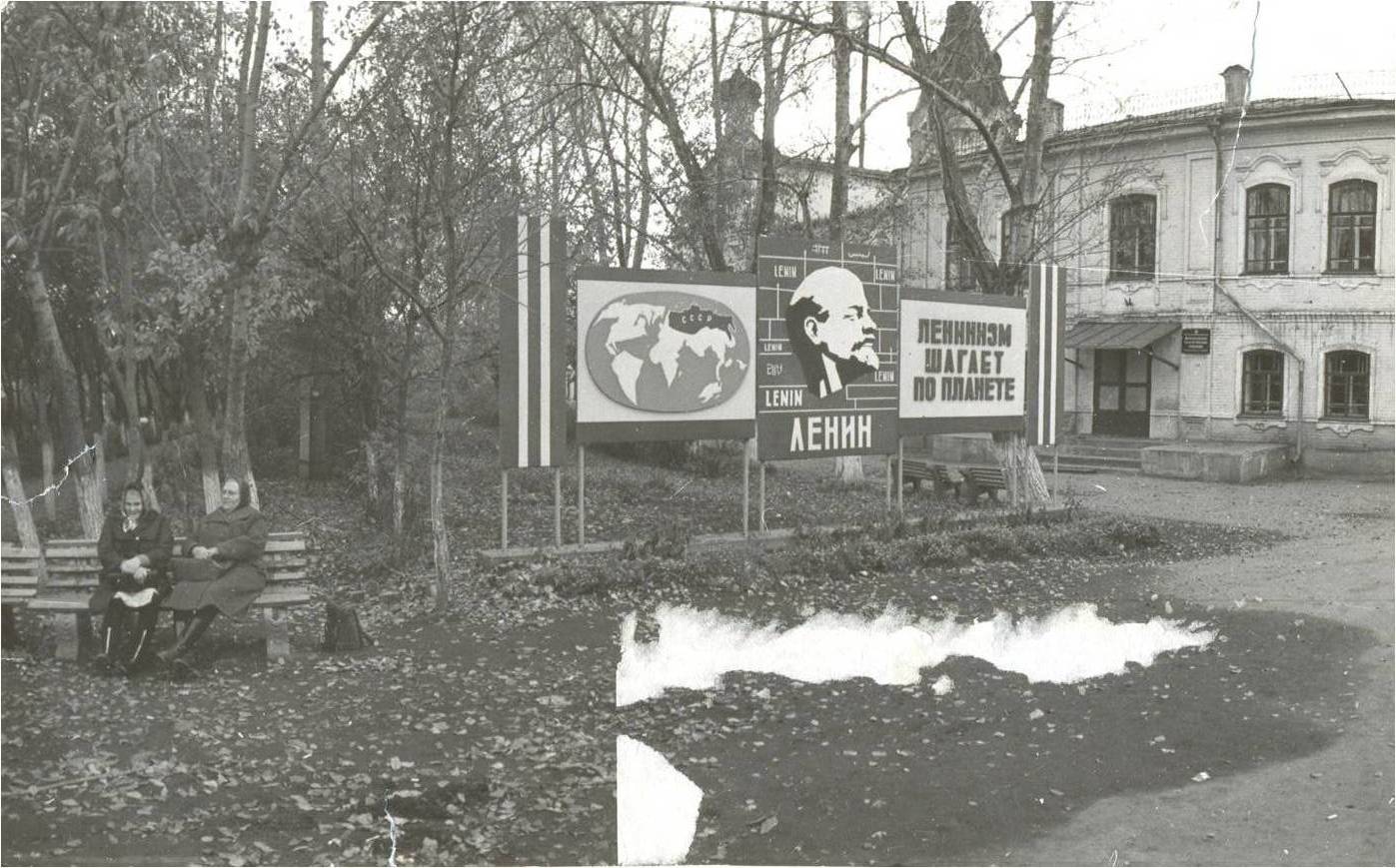 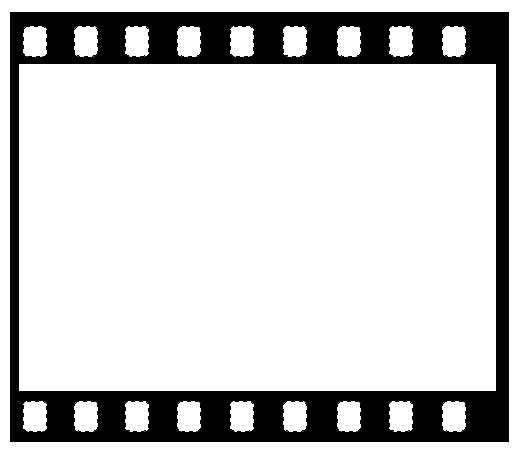 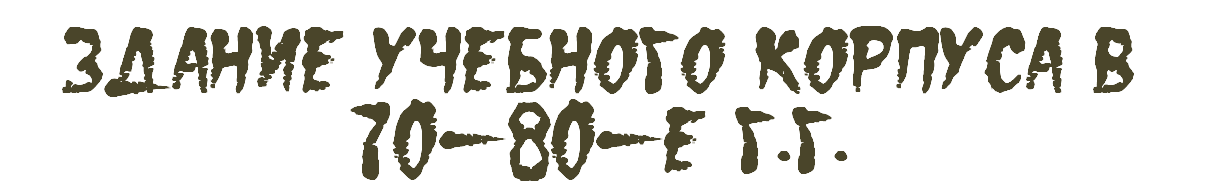 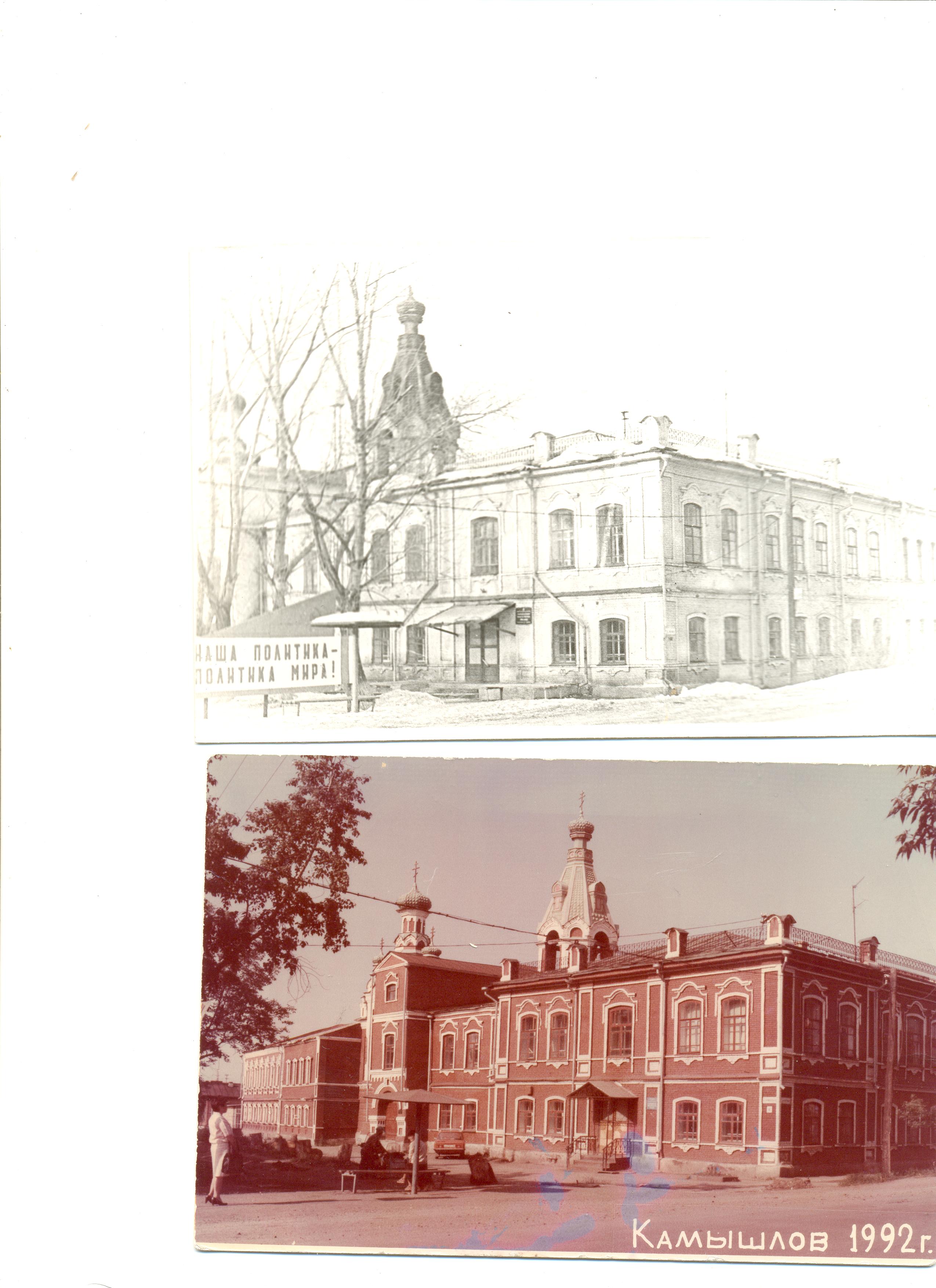 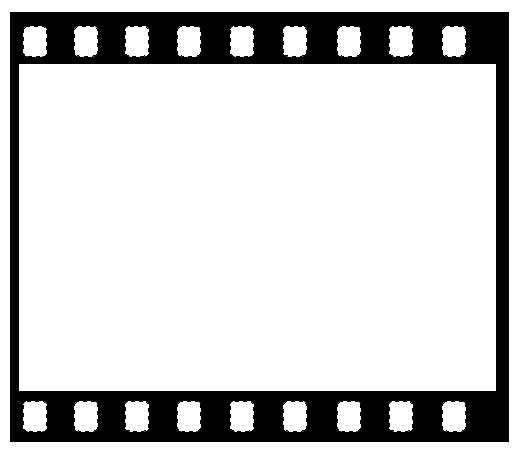 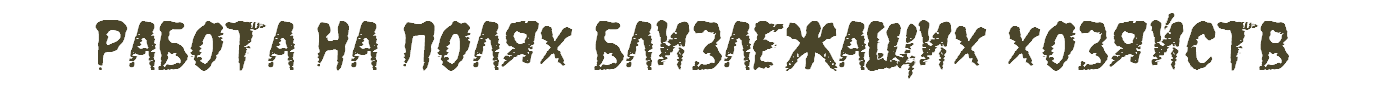 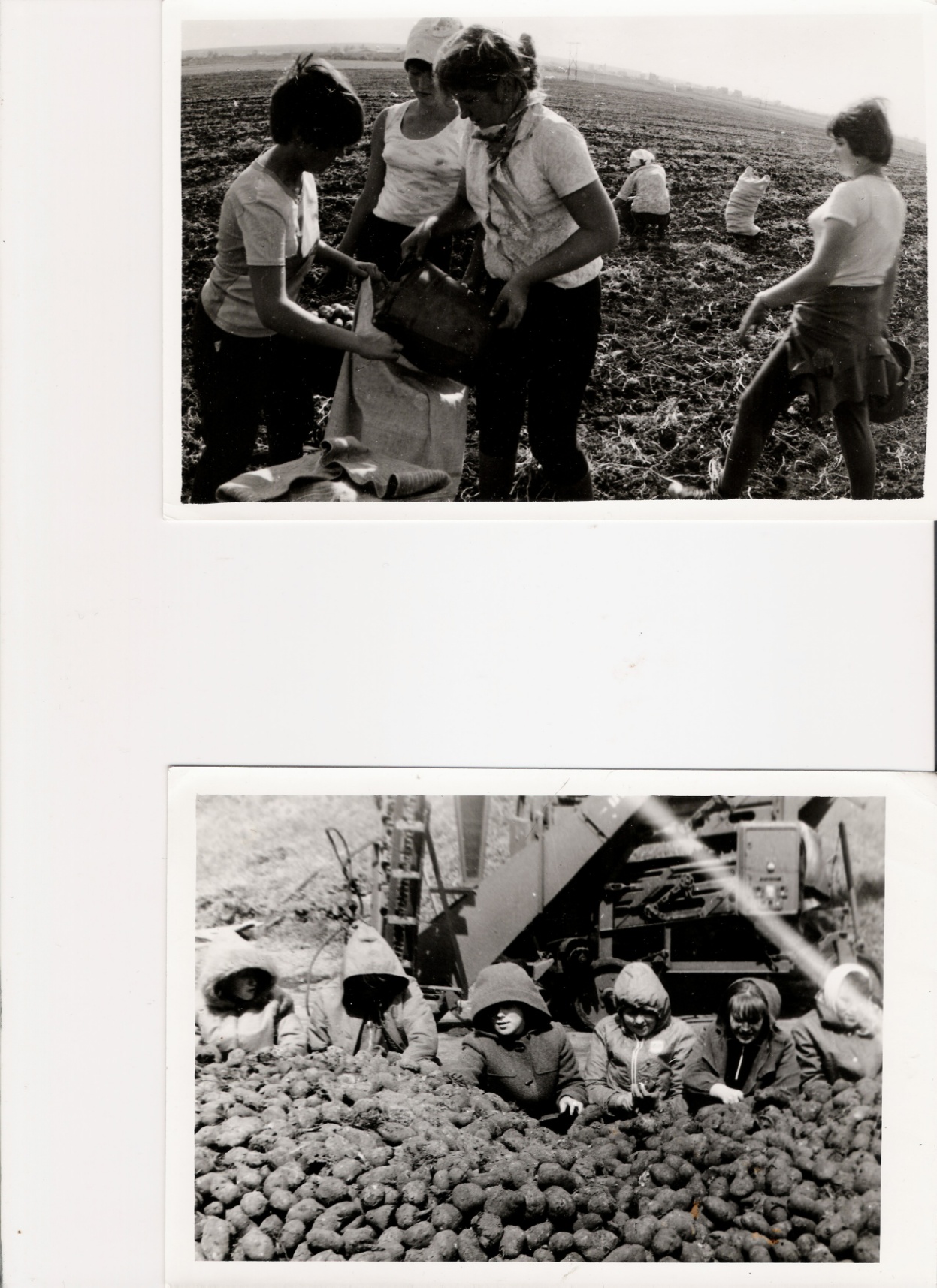 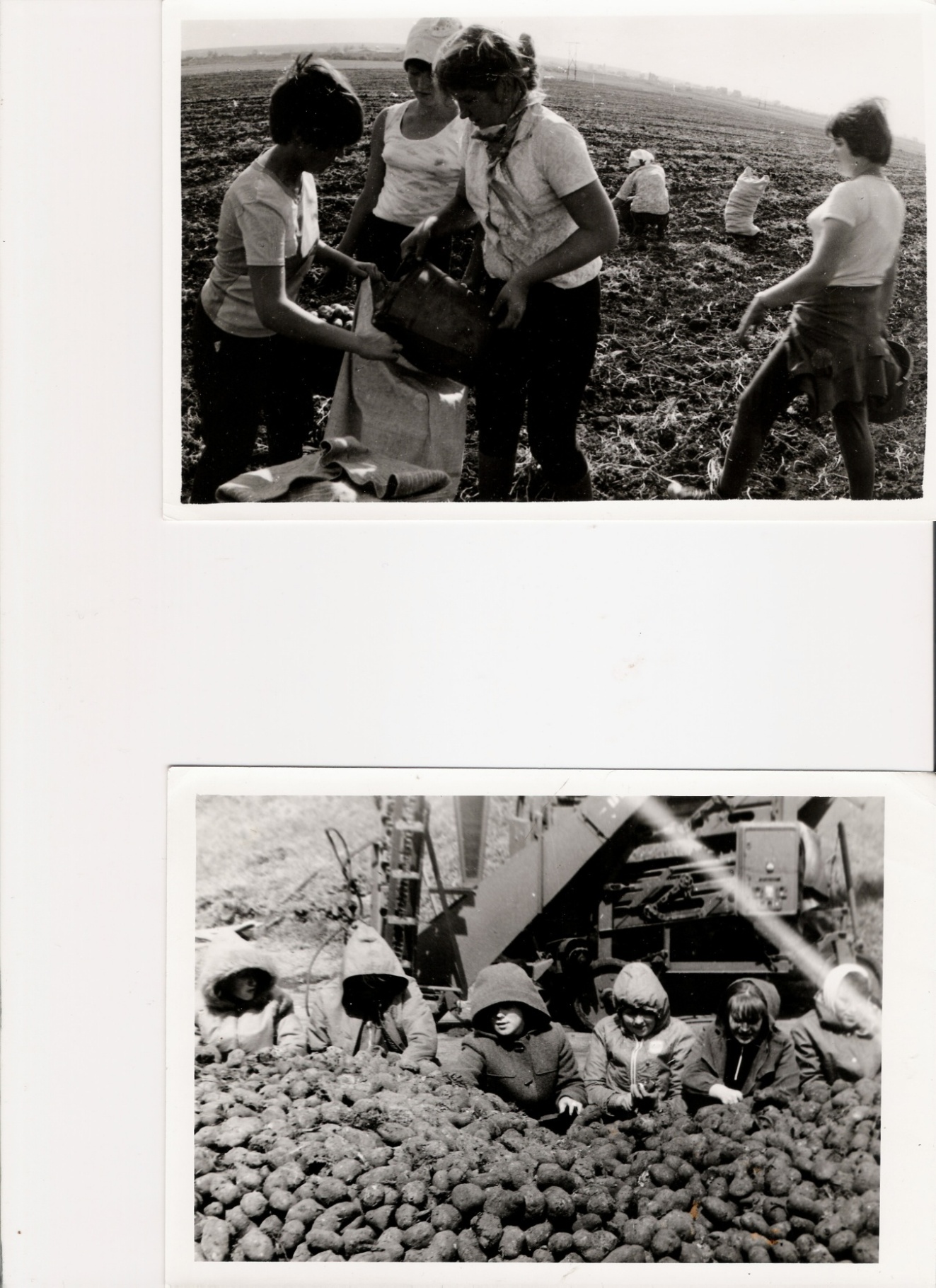 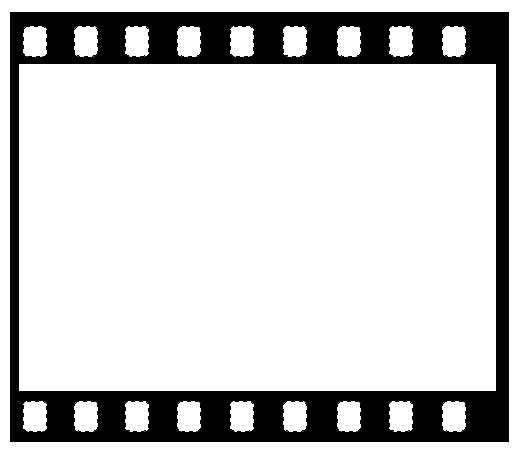 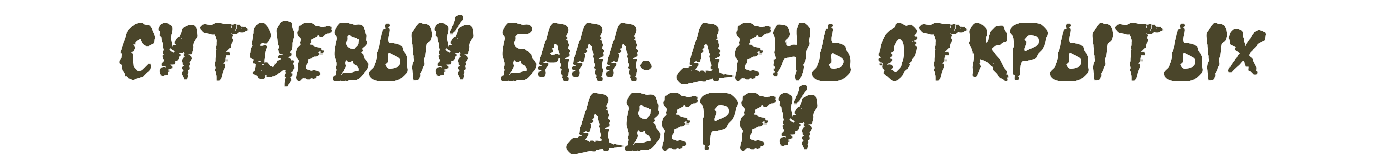 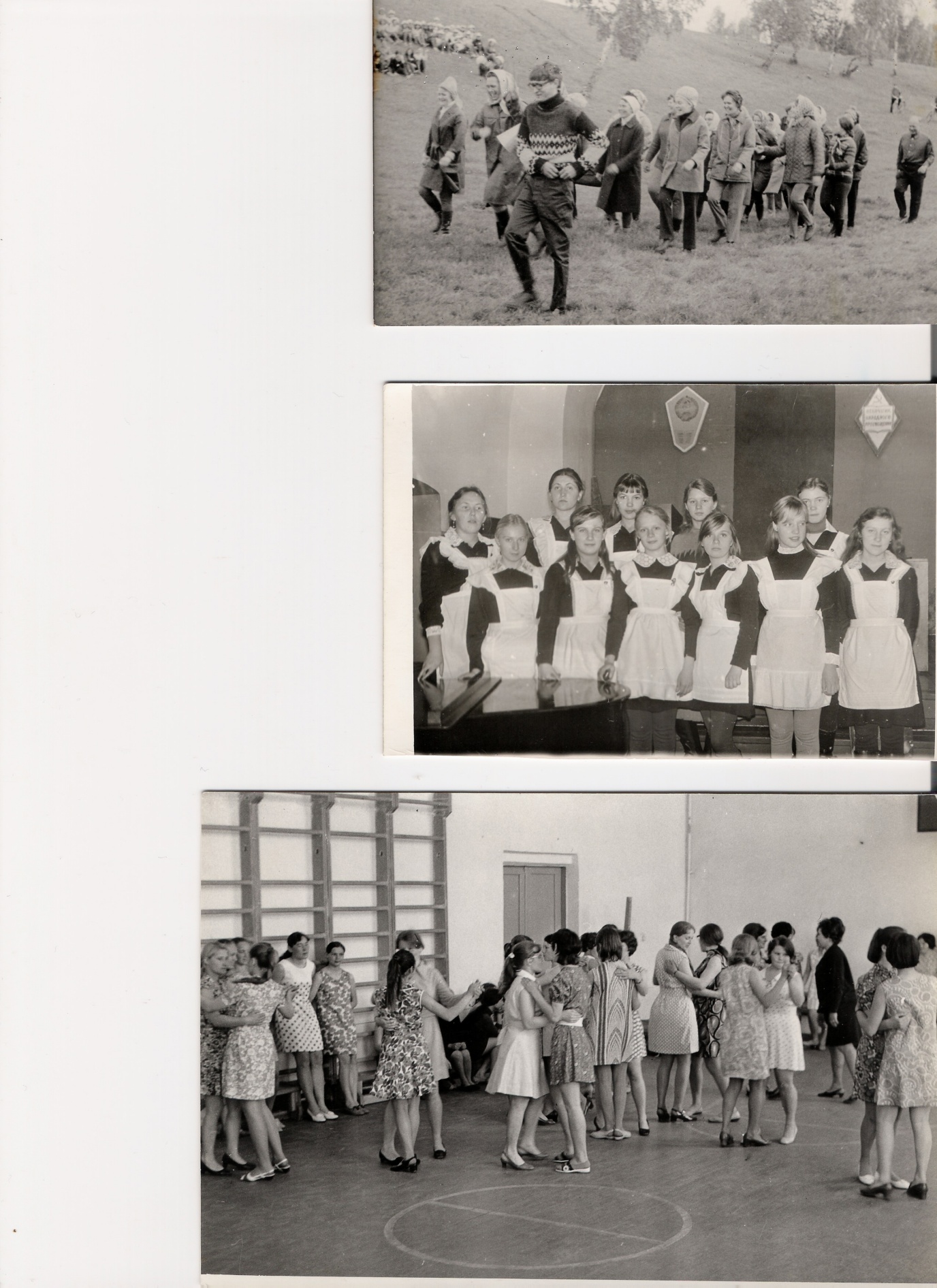 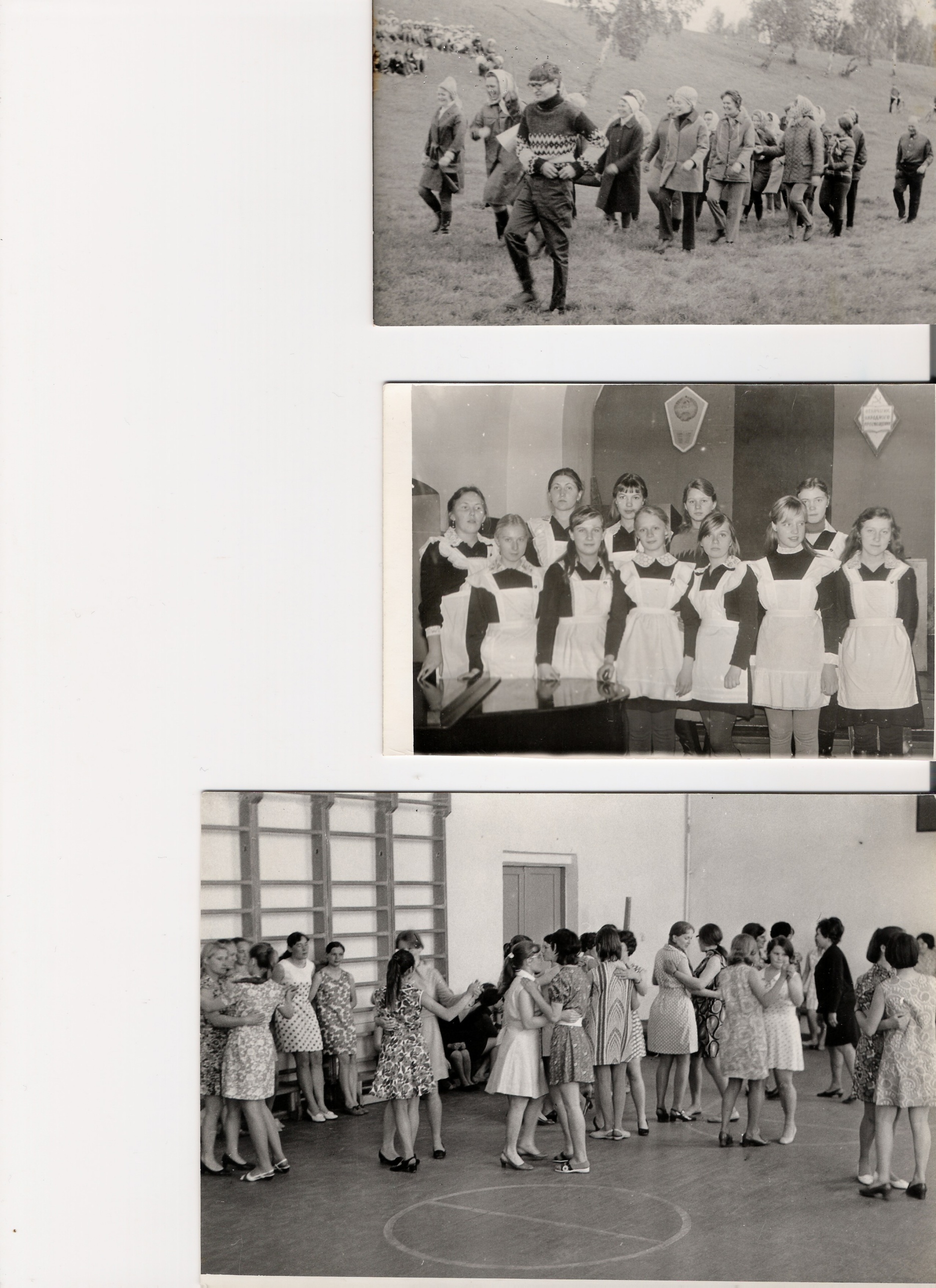 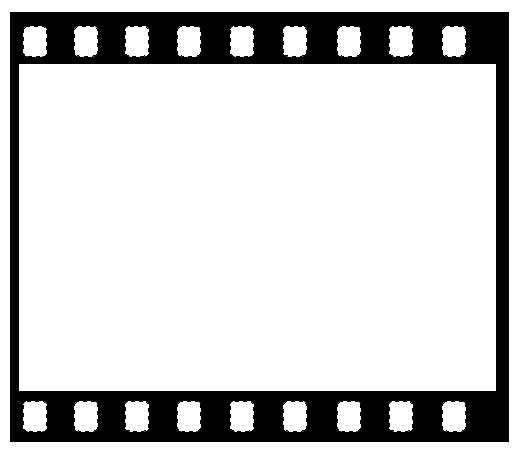 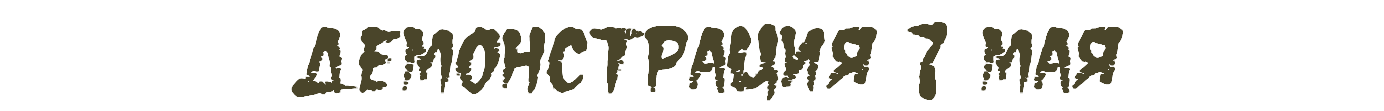 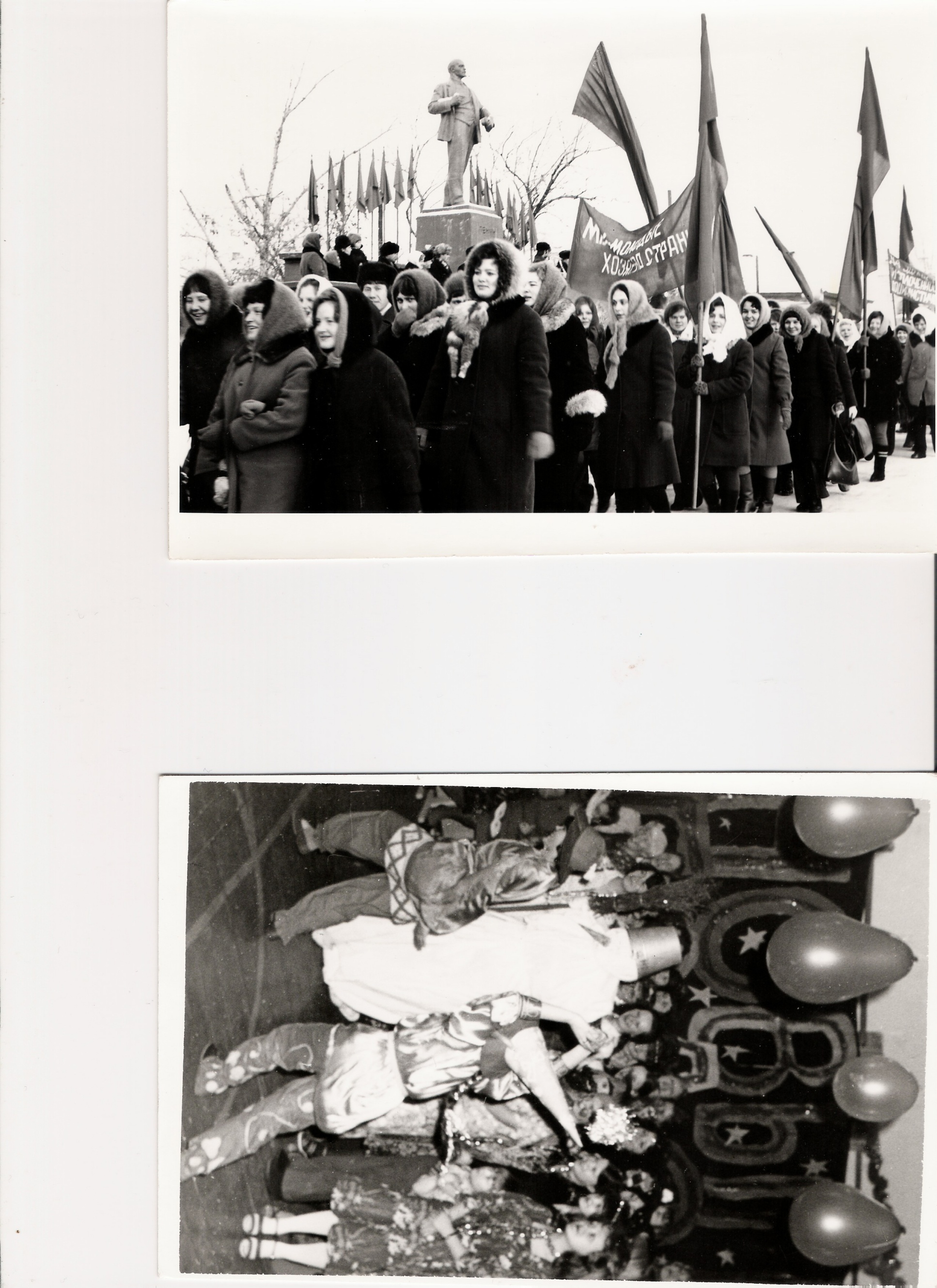 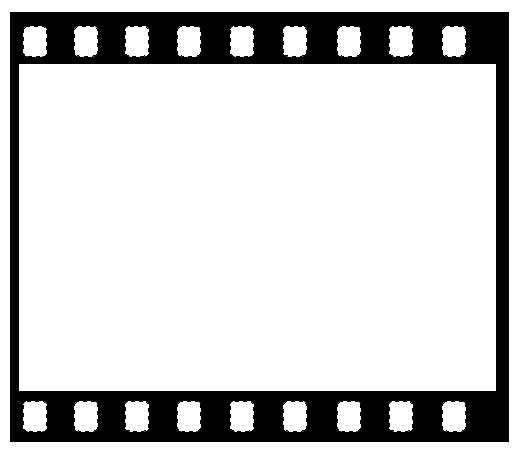 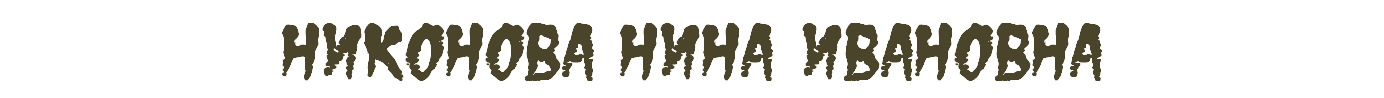 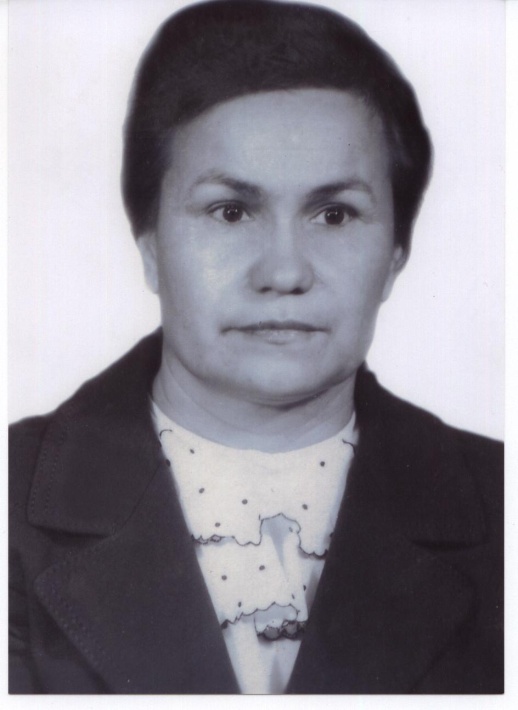 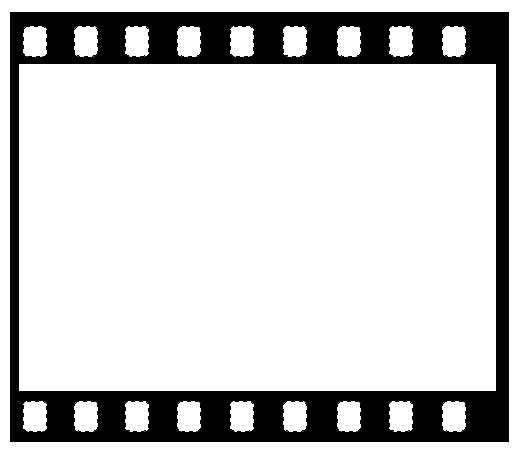 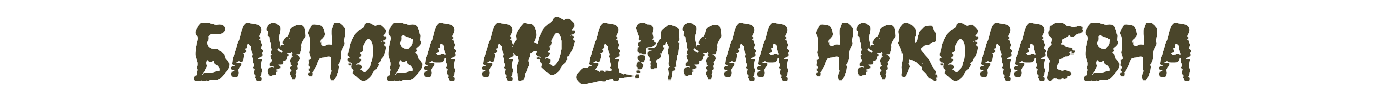 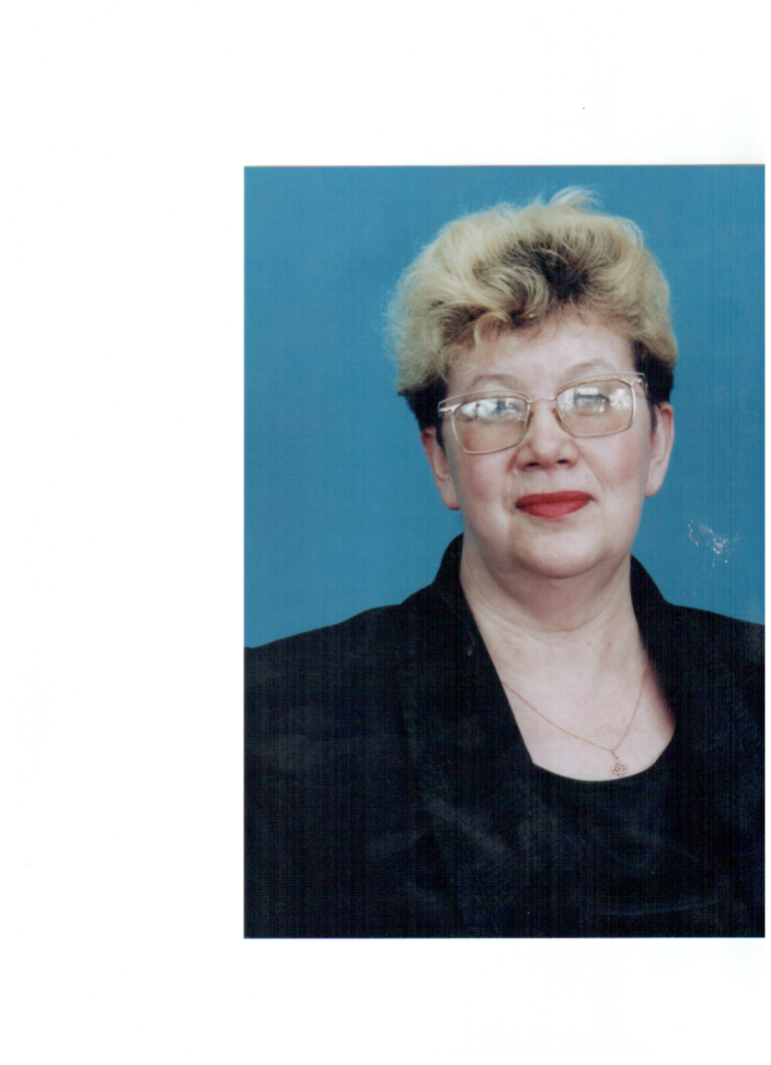 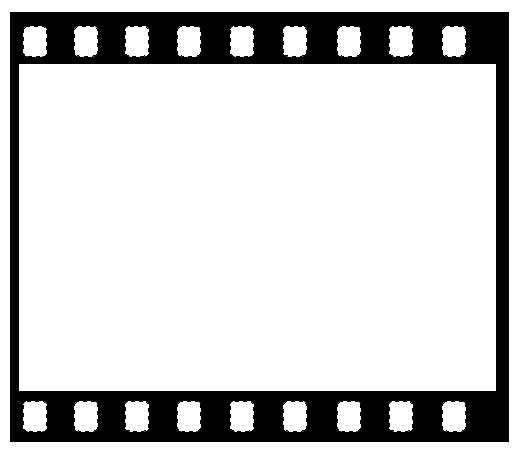 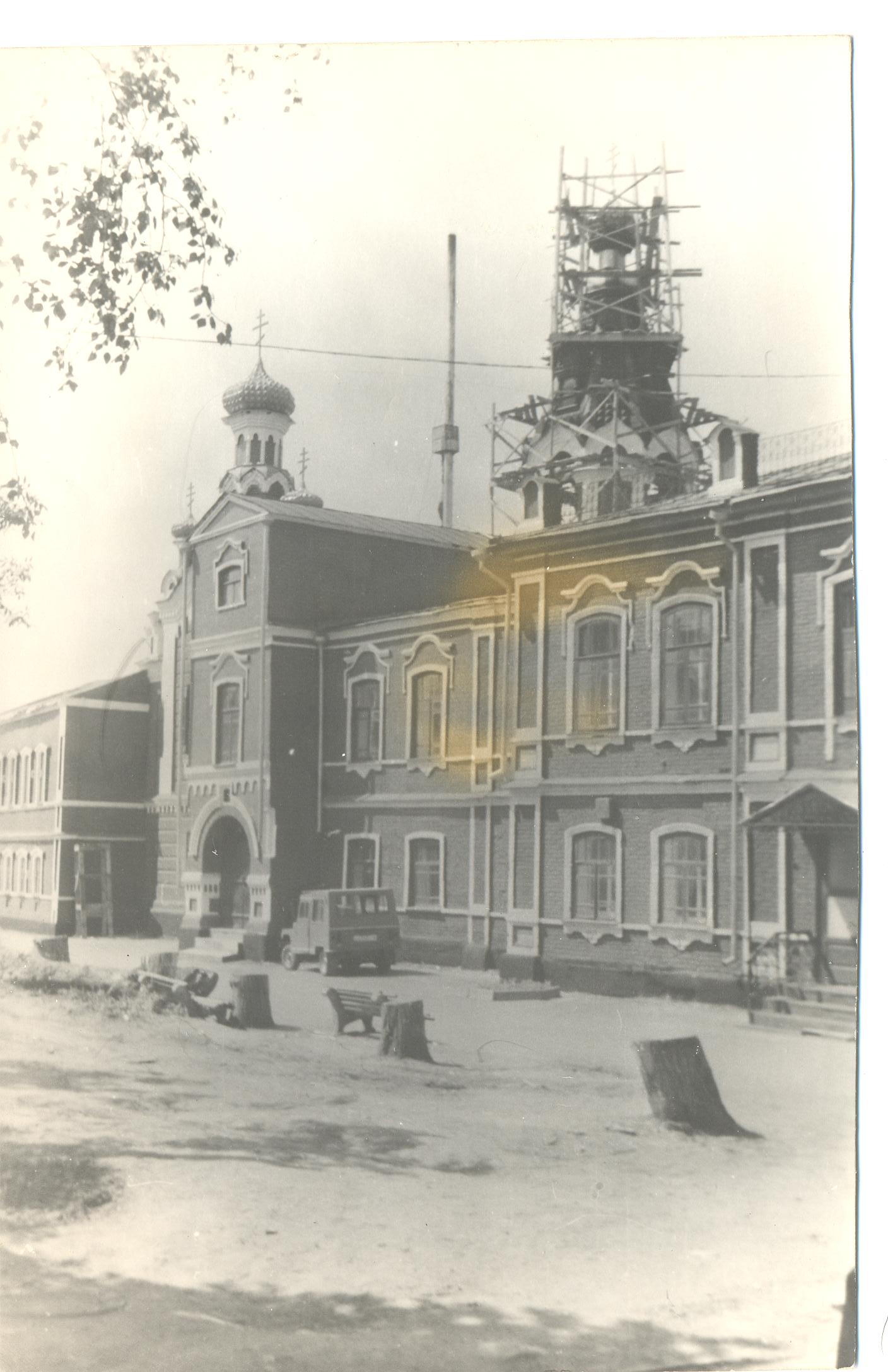 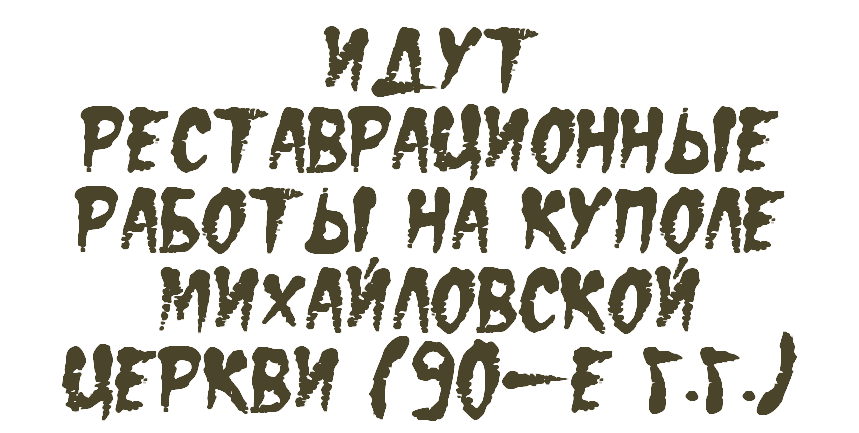 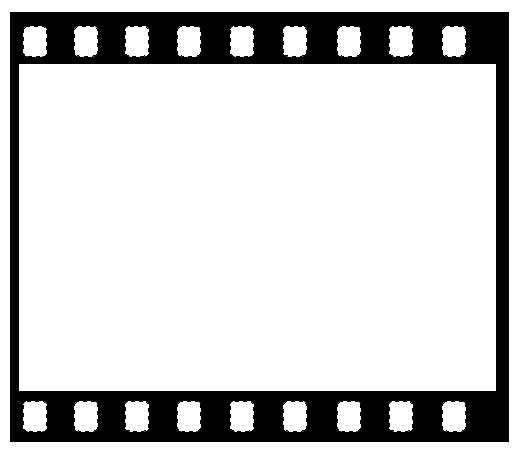 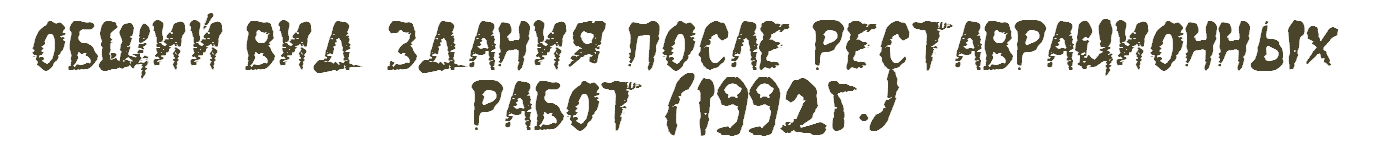 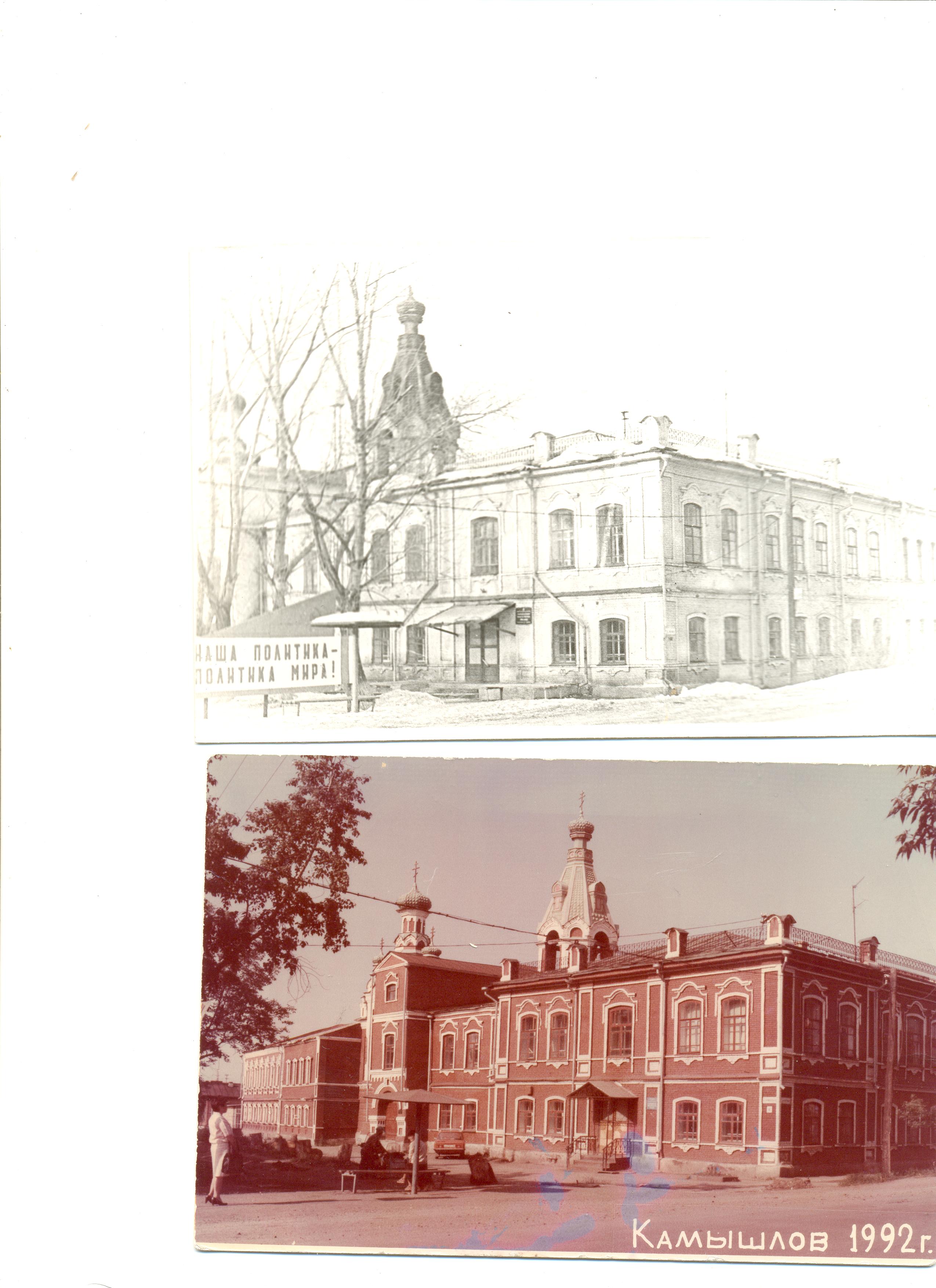 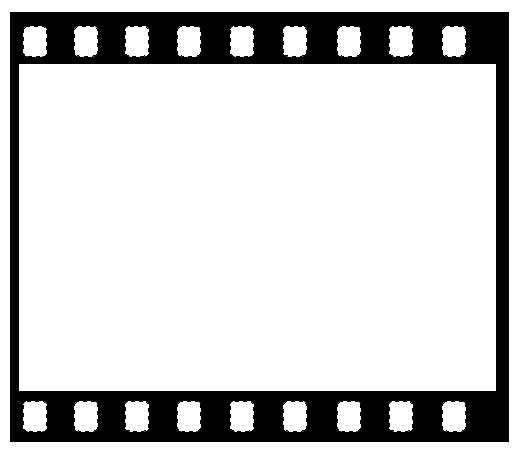 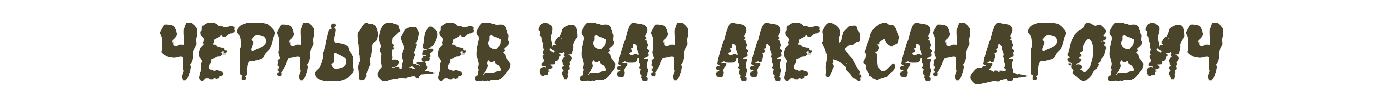 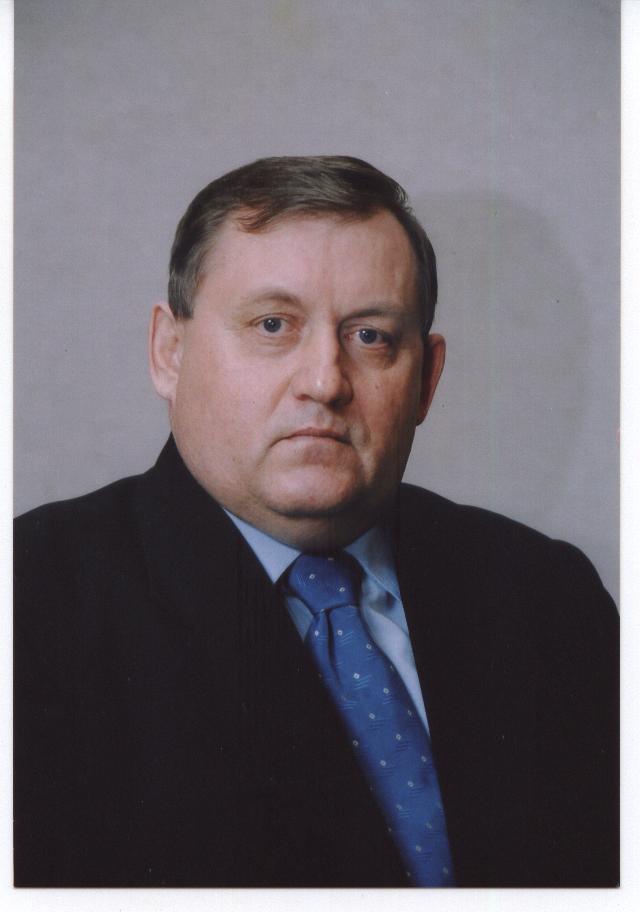 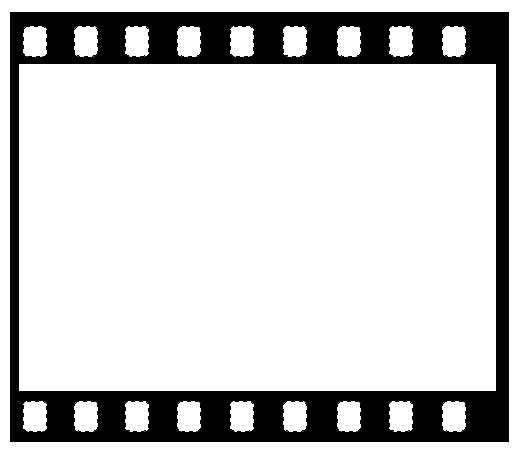 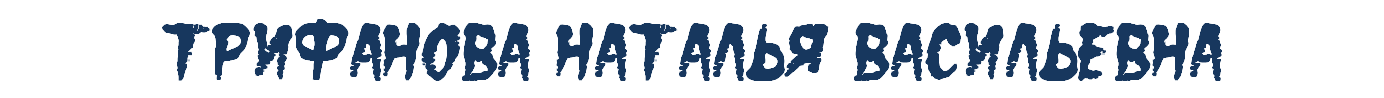 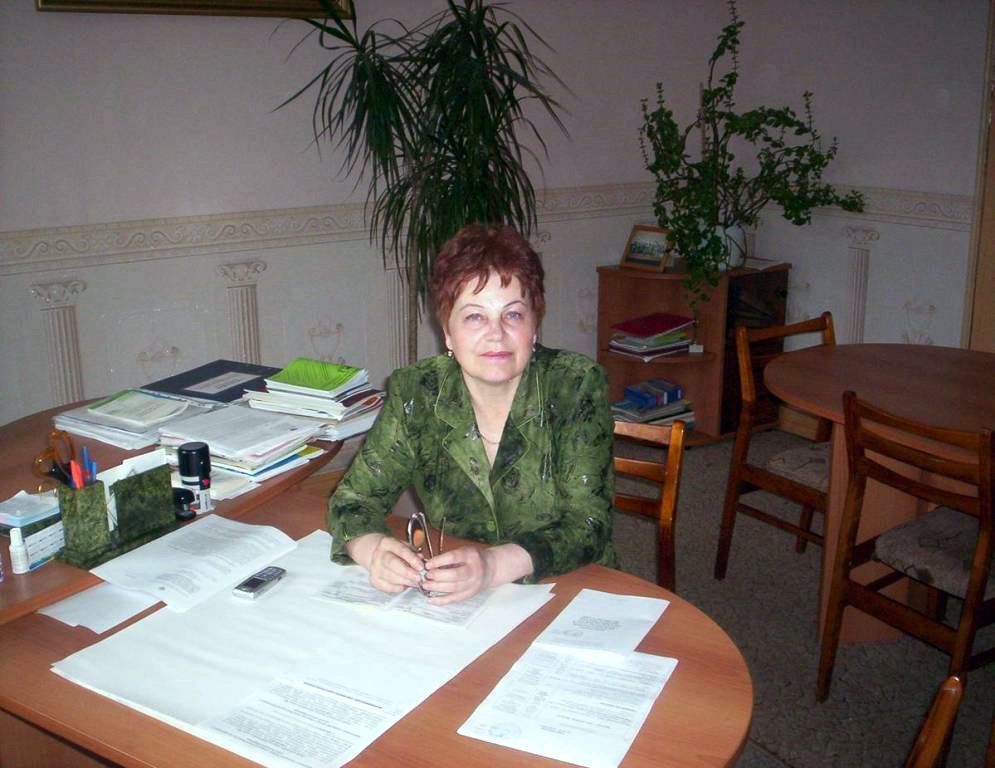 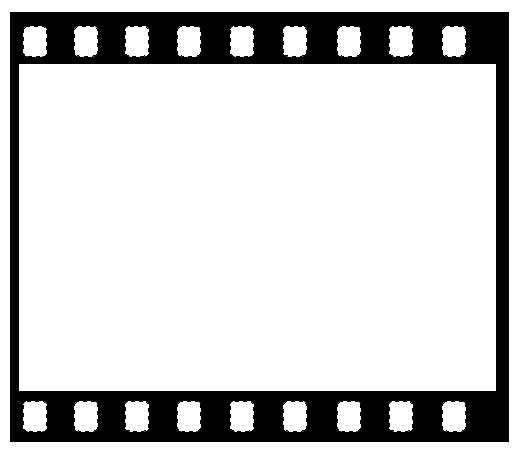 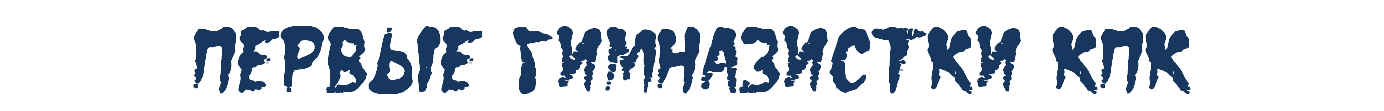 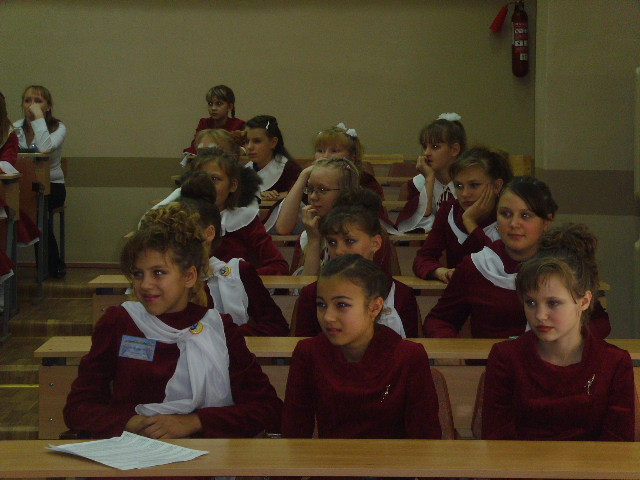 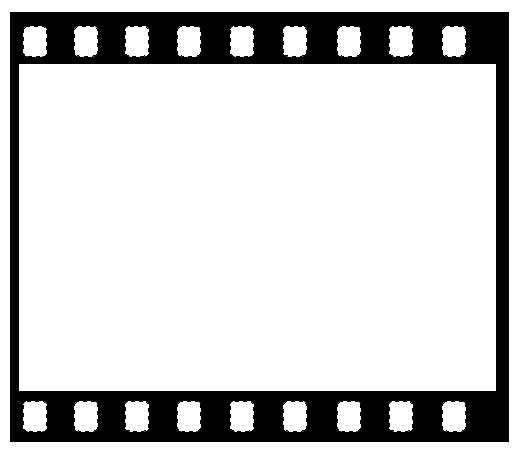 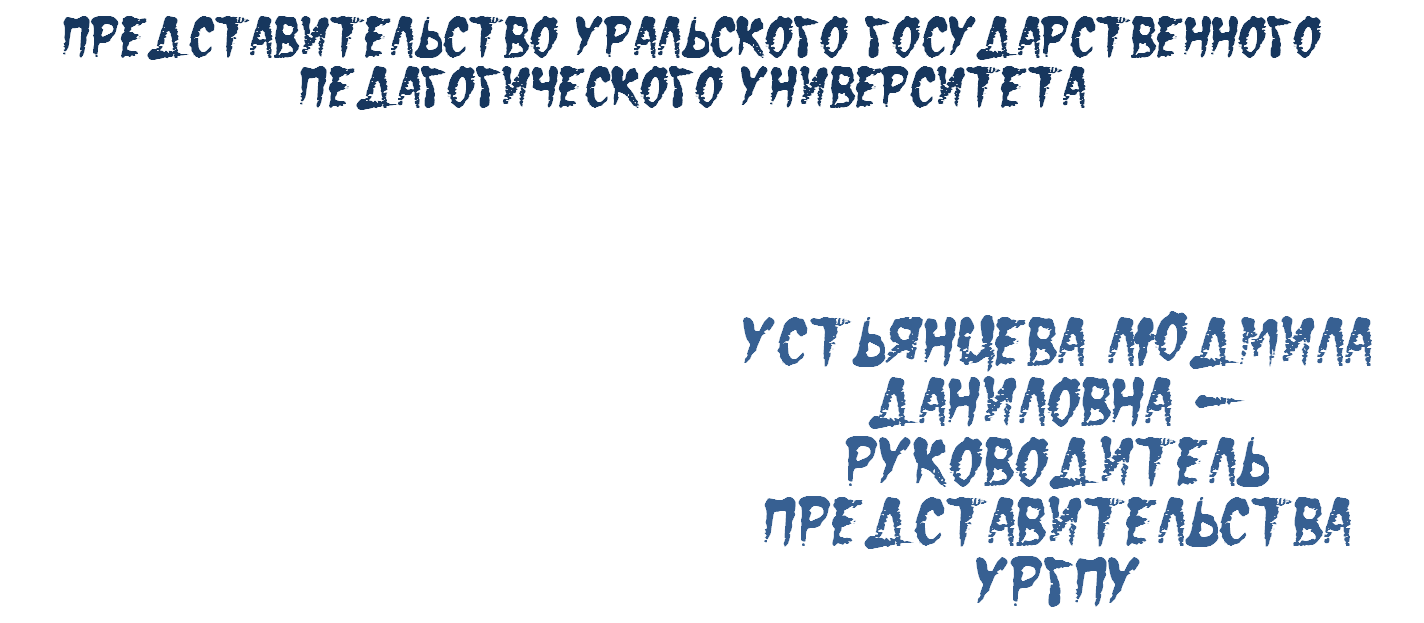 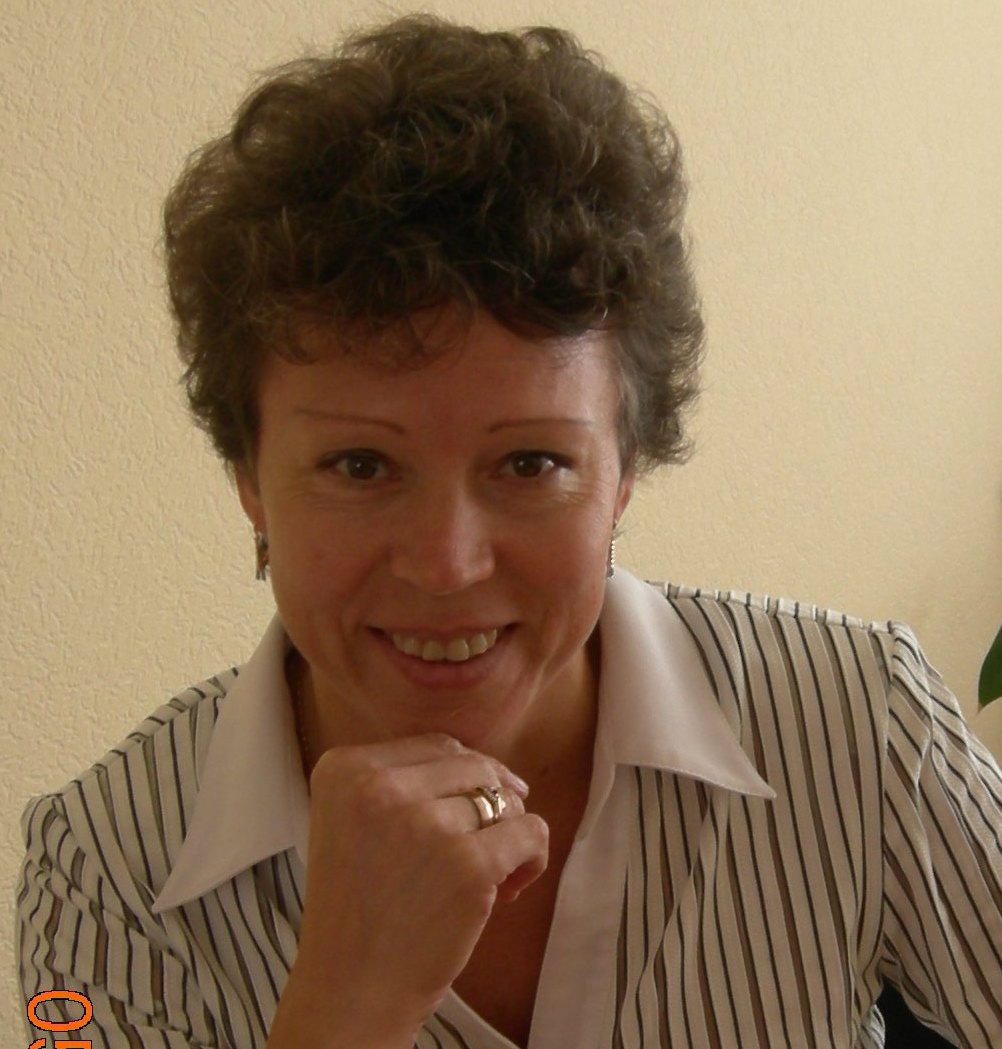 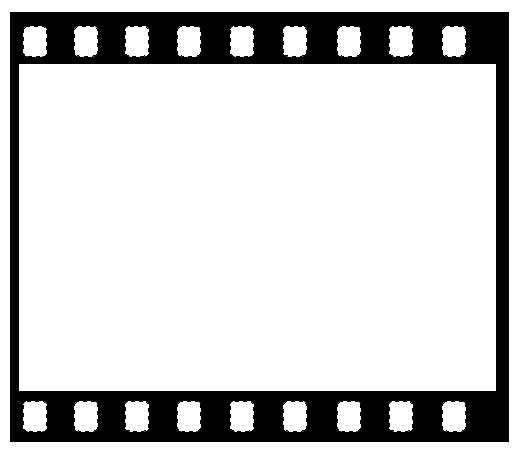 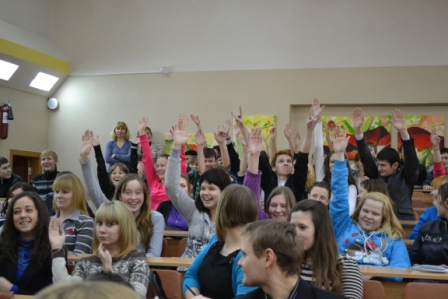 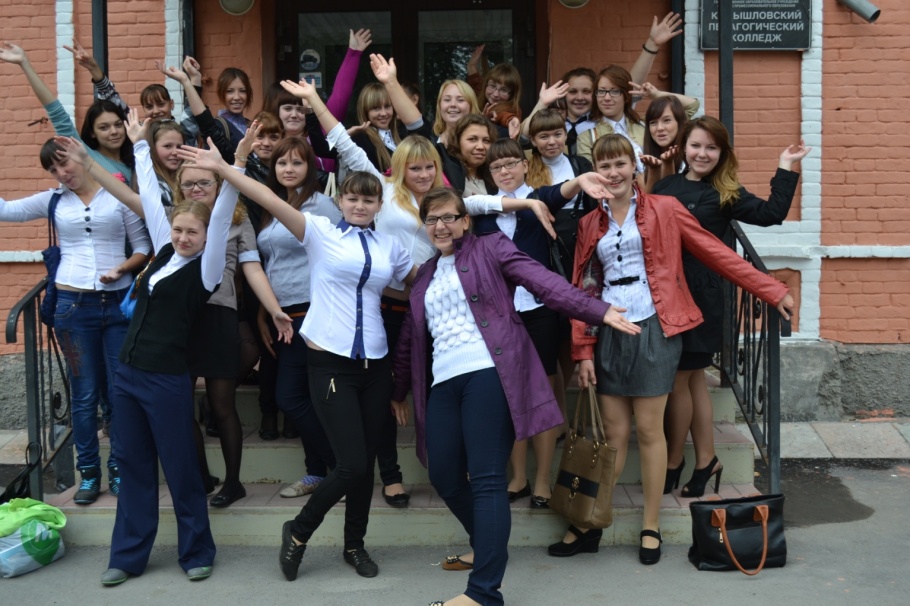 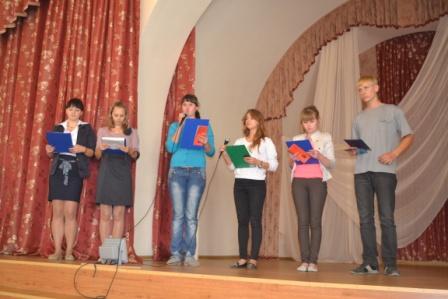 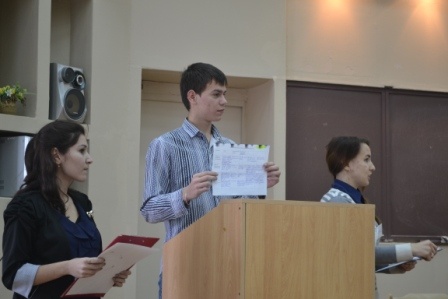 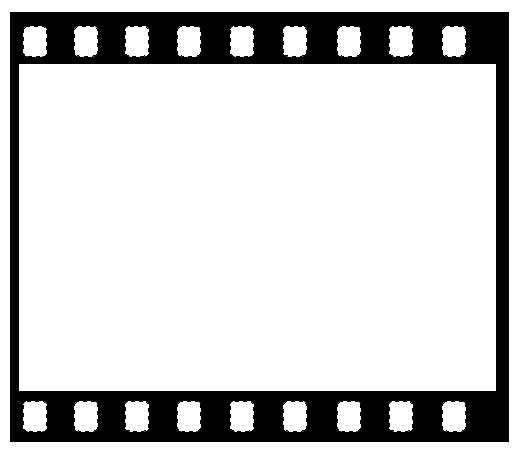 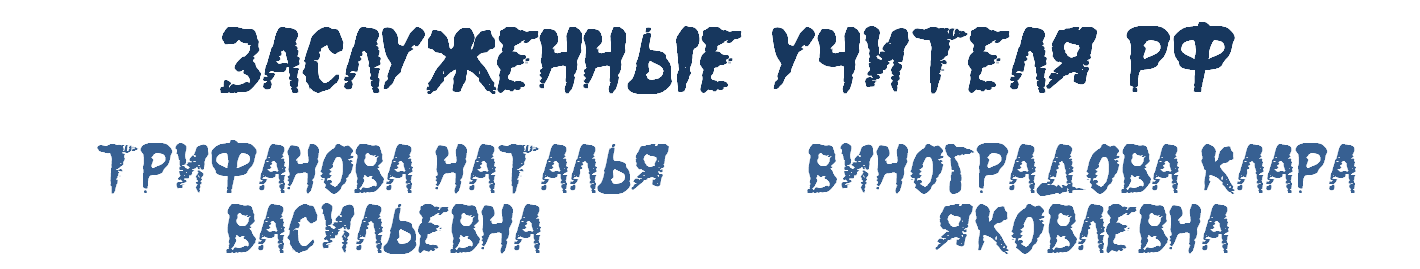 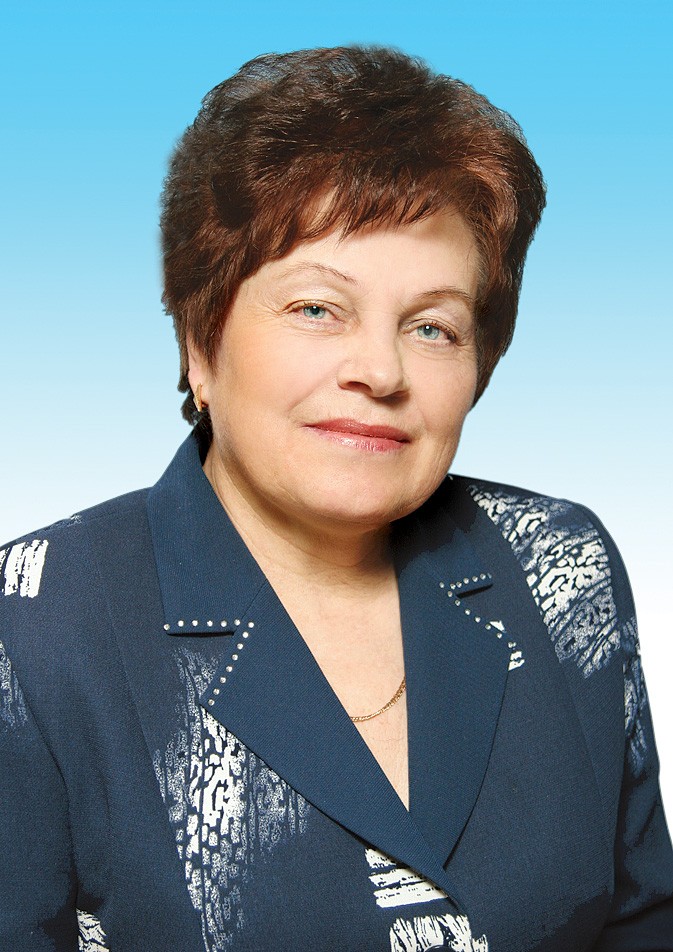 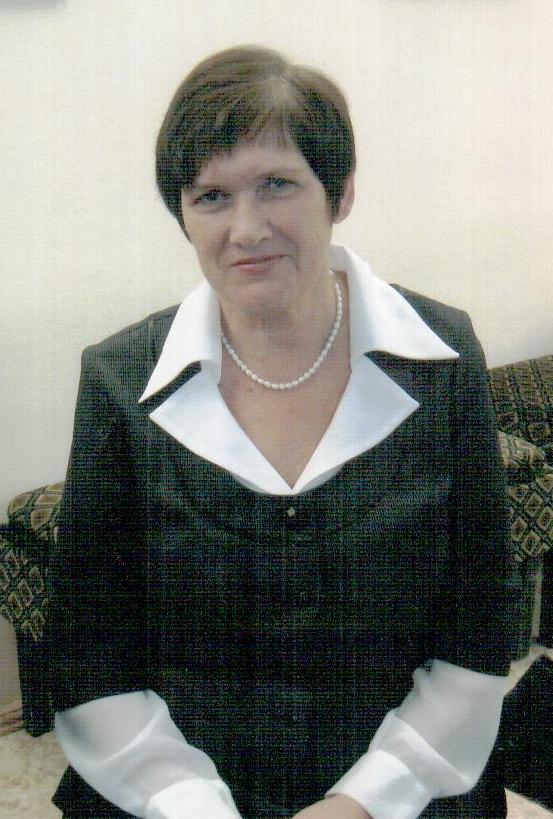 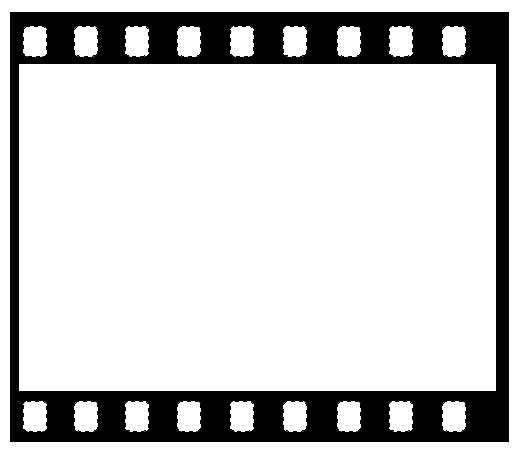 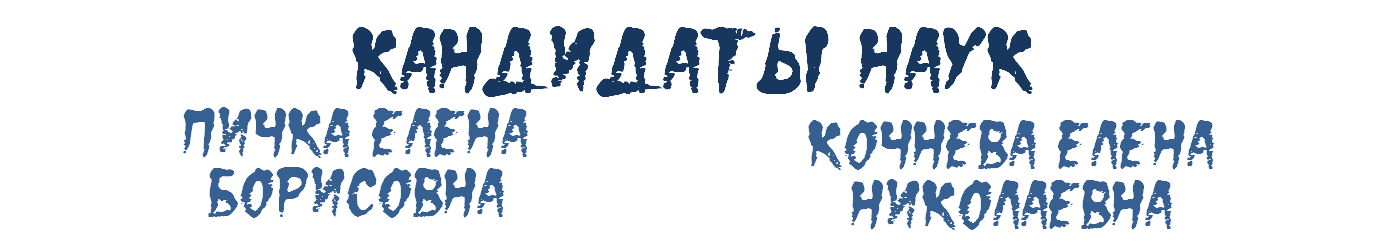 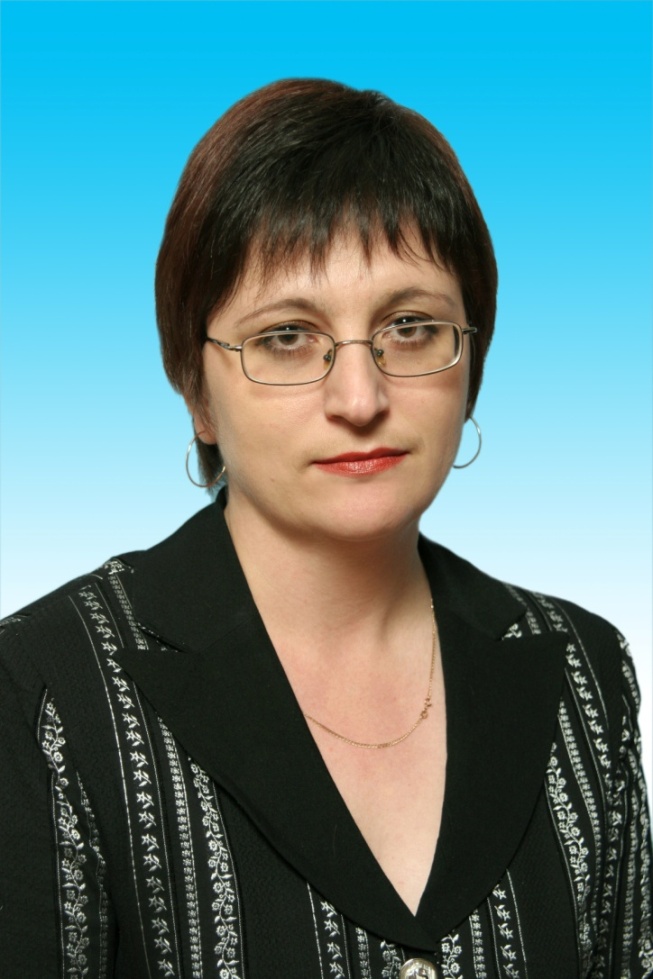 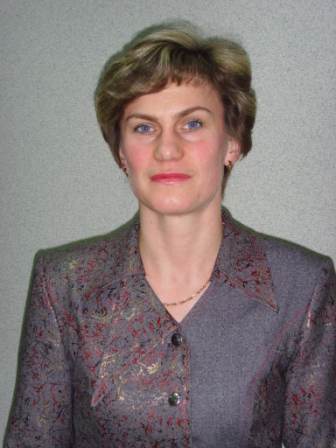 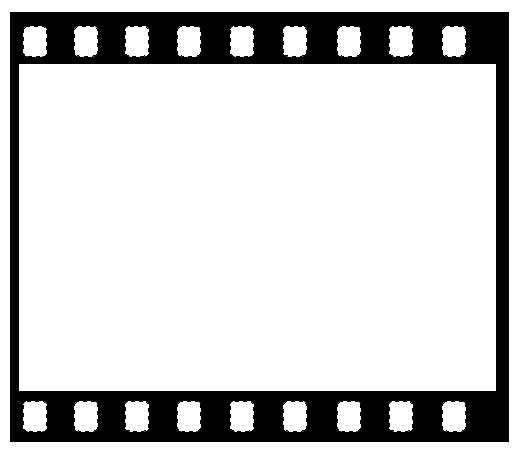 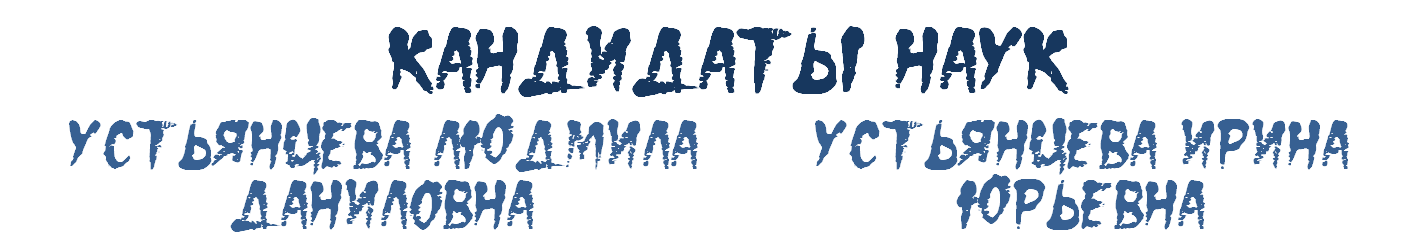 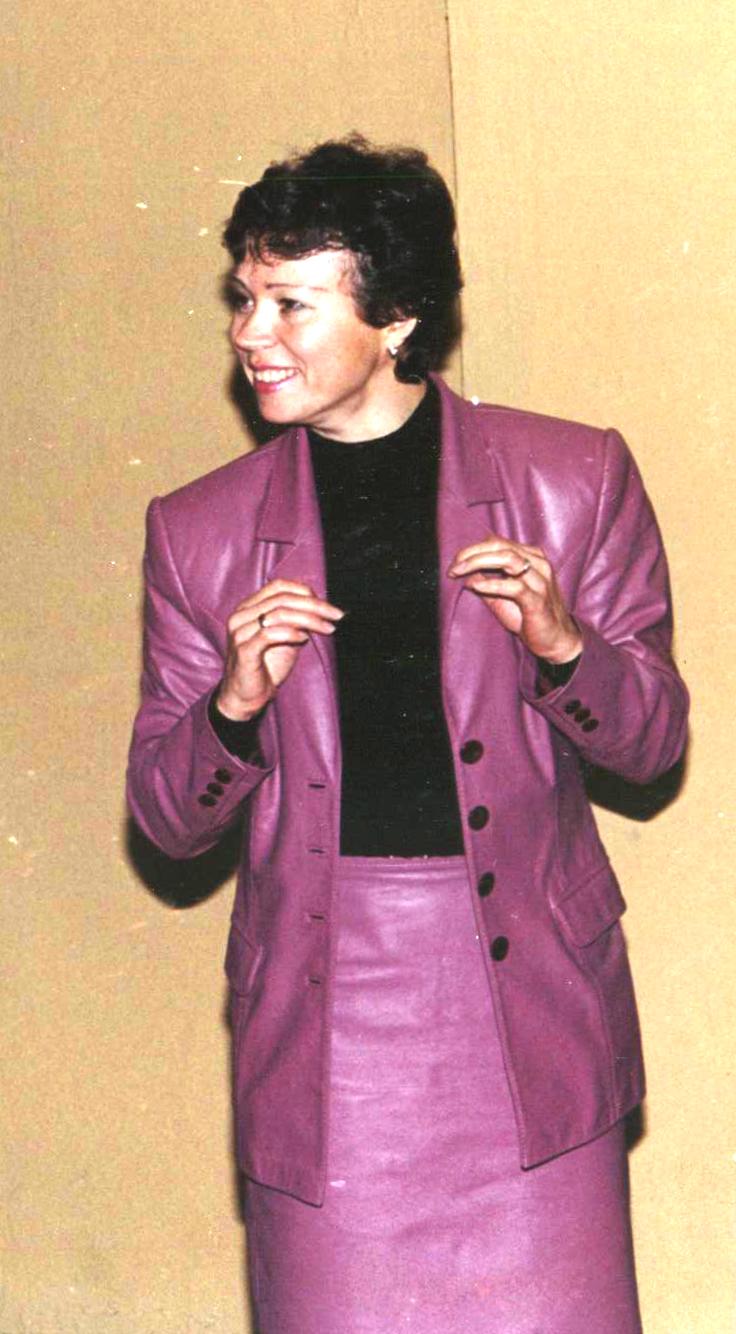 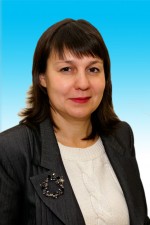 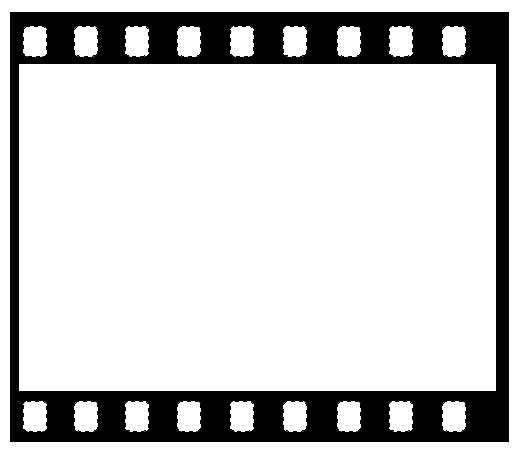 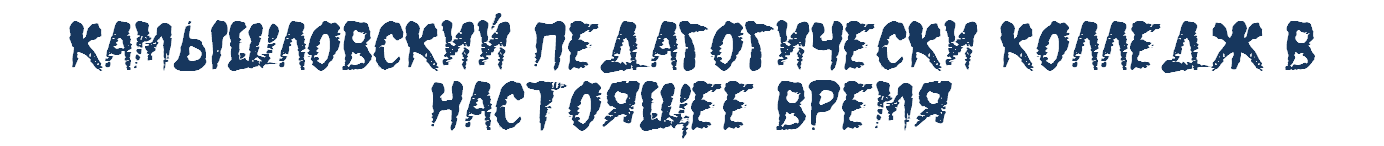 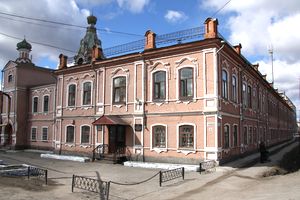 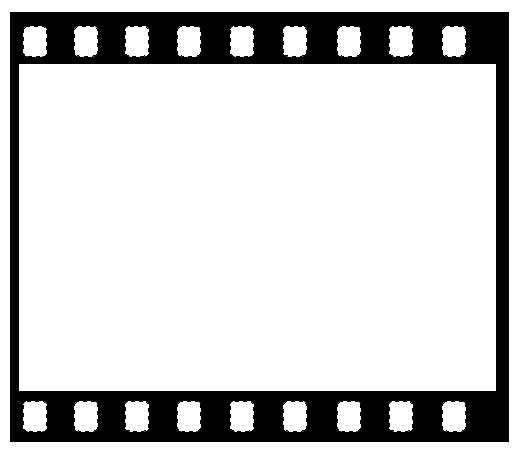 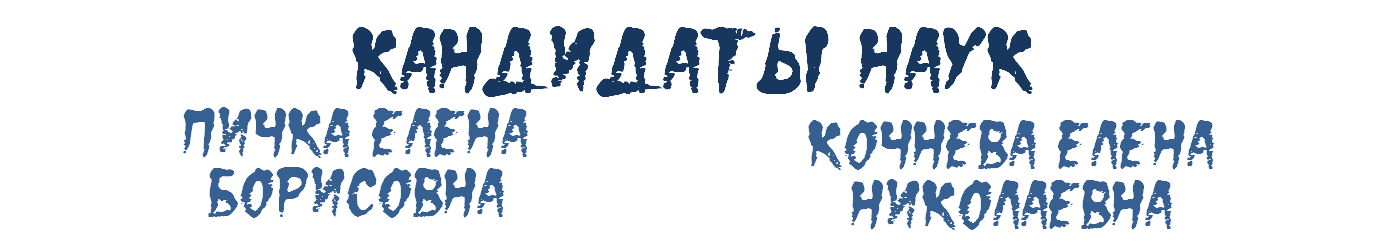 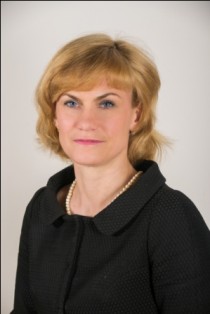 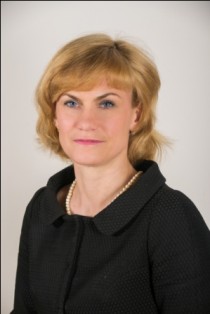 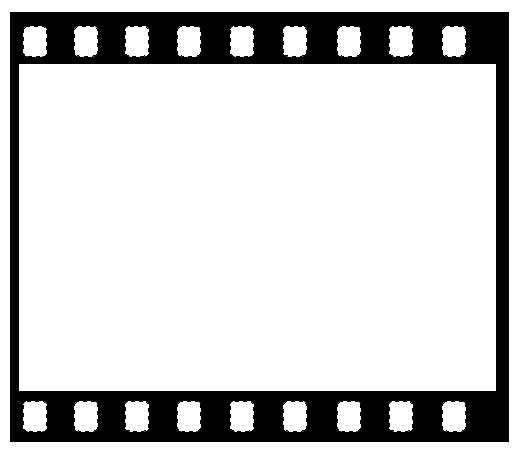 МЫ ГОРДИМСЯ ИСТОРИЕЙ
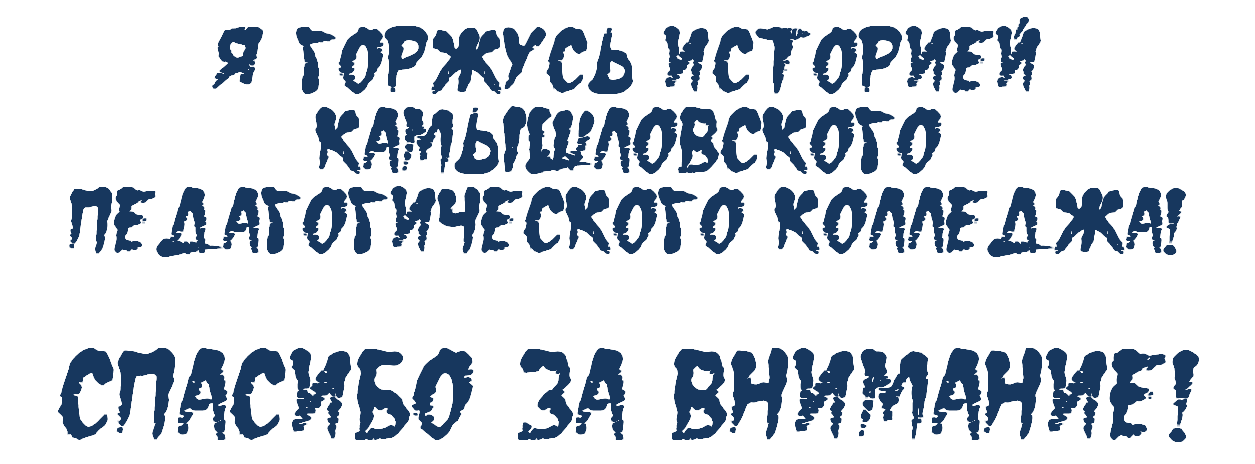